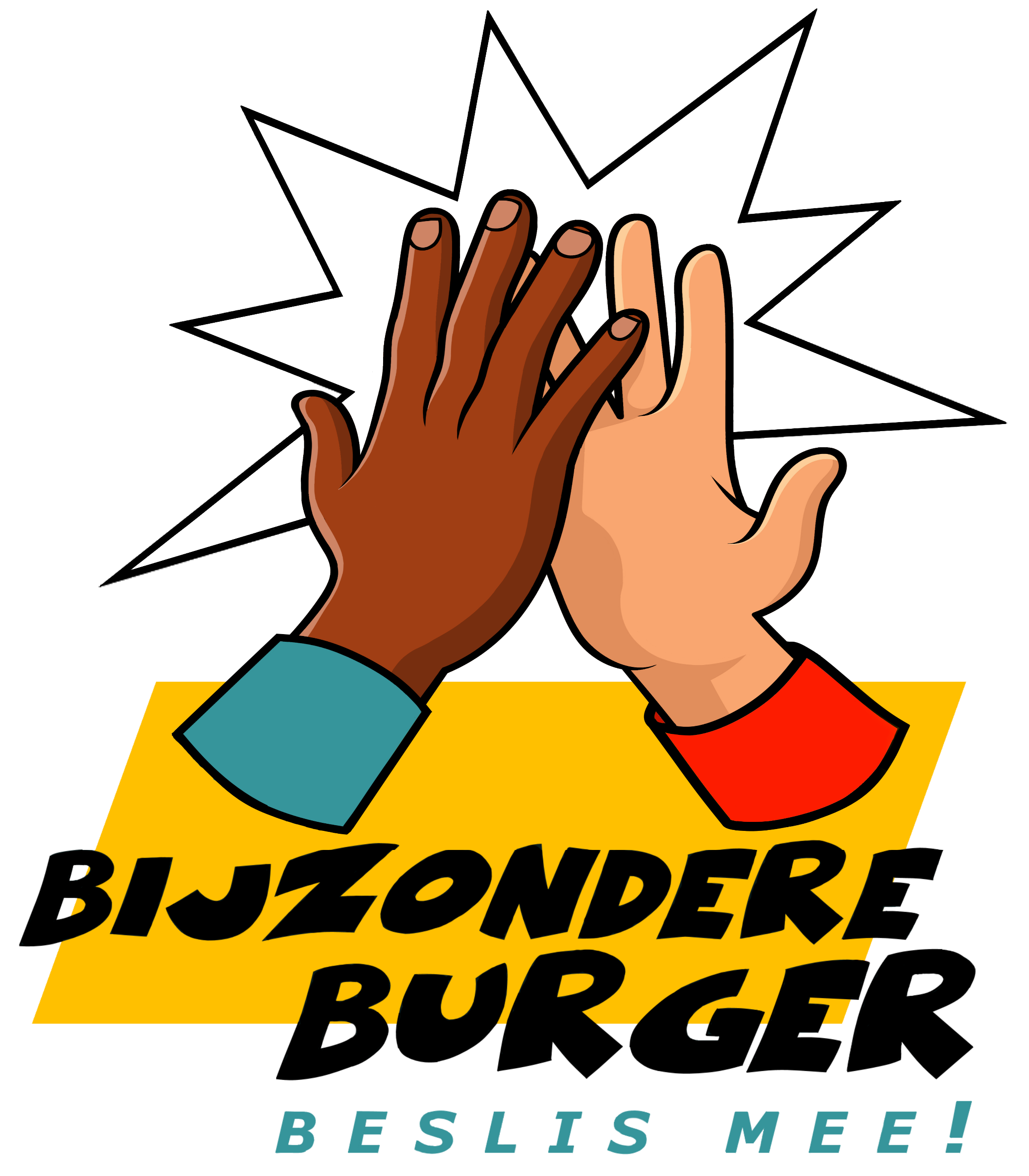 Gemeenteraad
Les 9
9.1 Vorige keer
Gemeentehuis
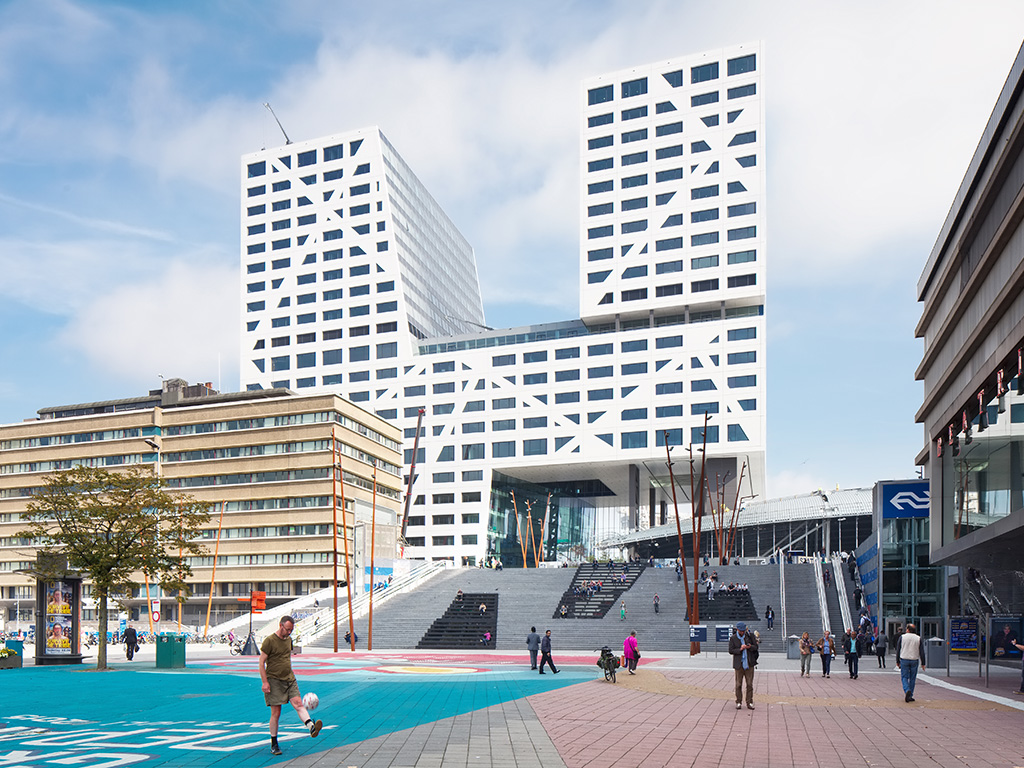 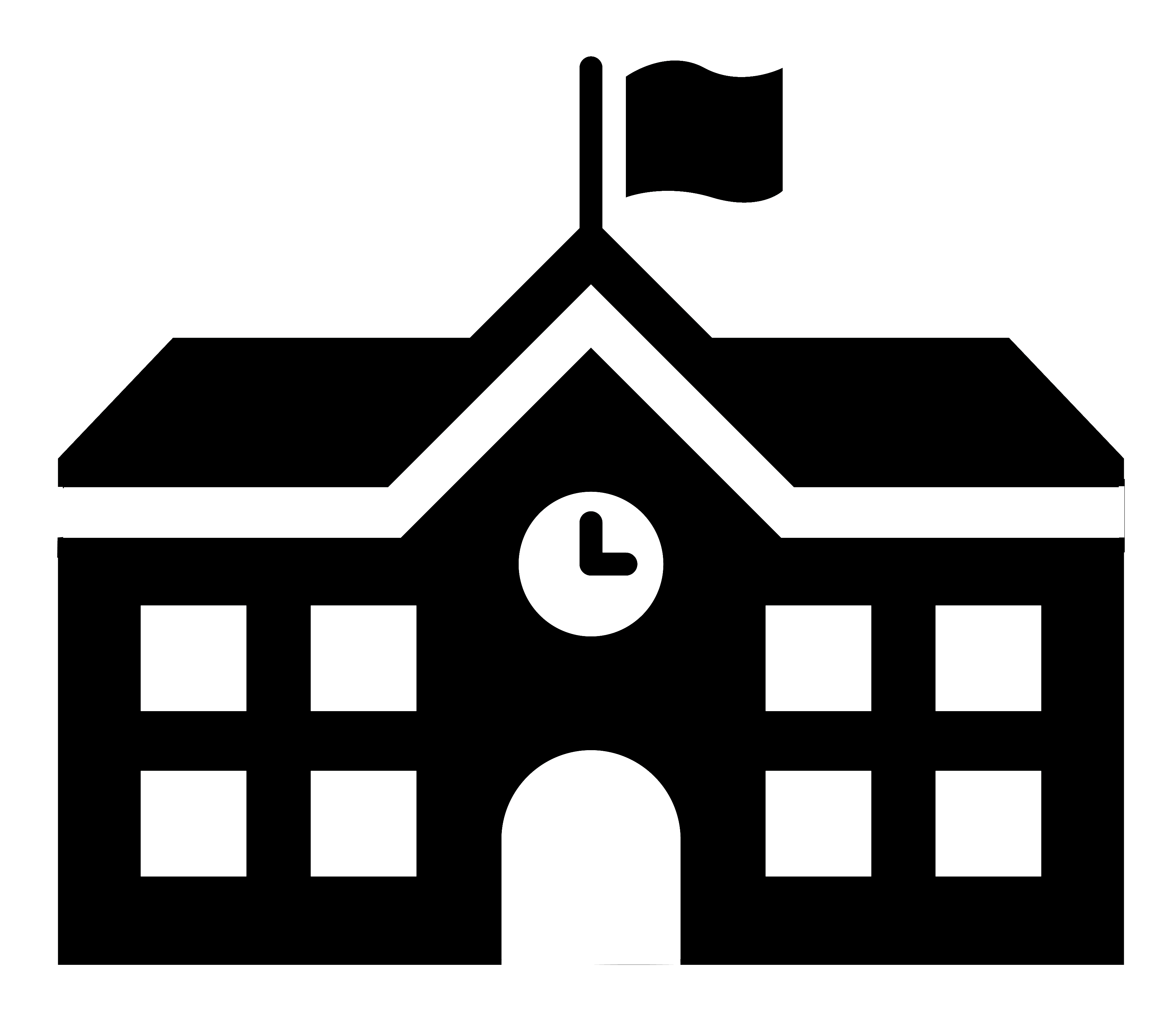 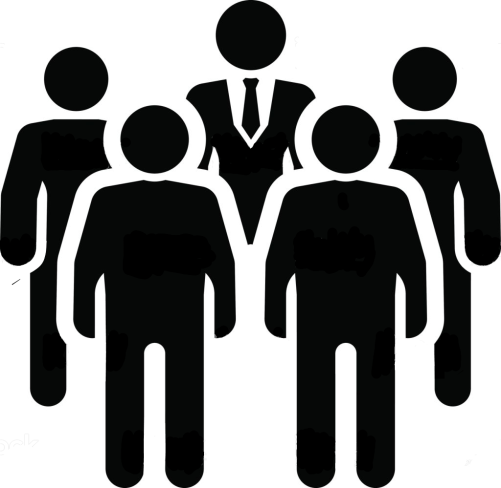 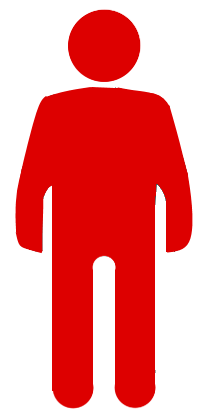 Wethouders
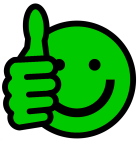 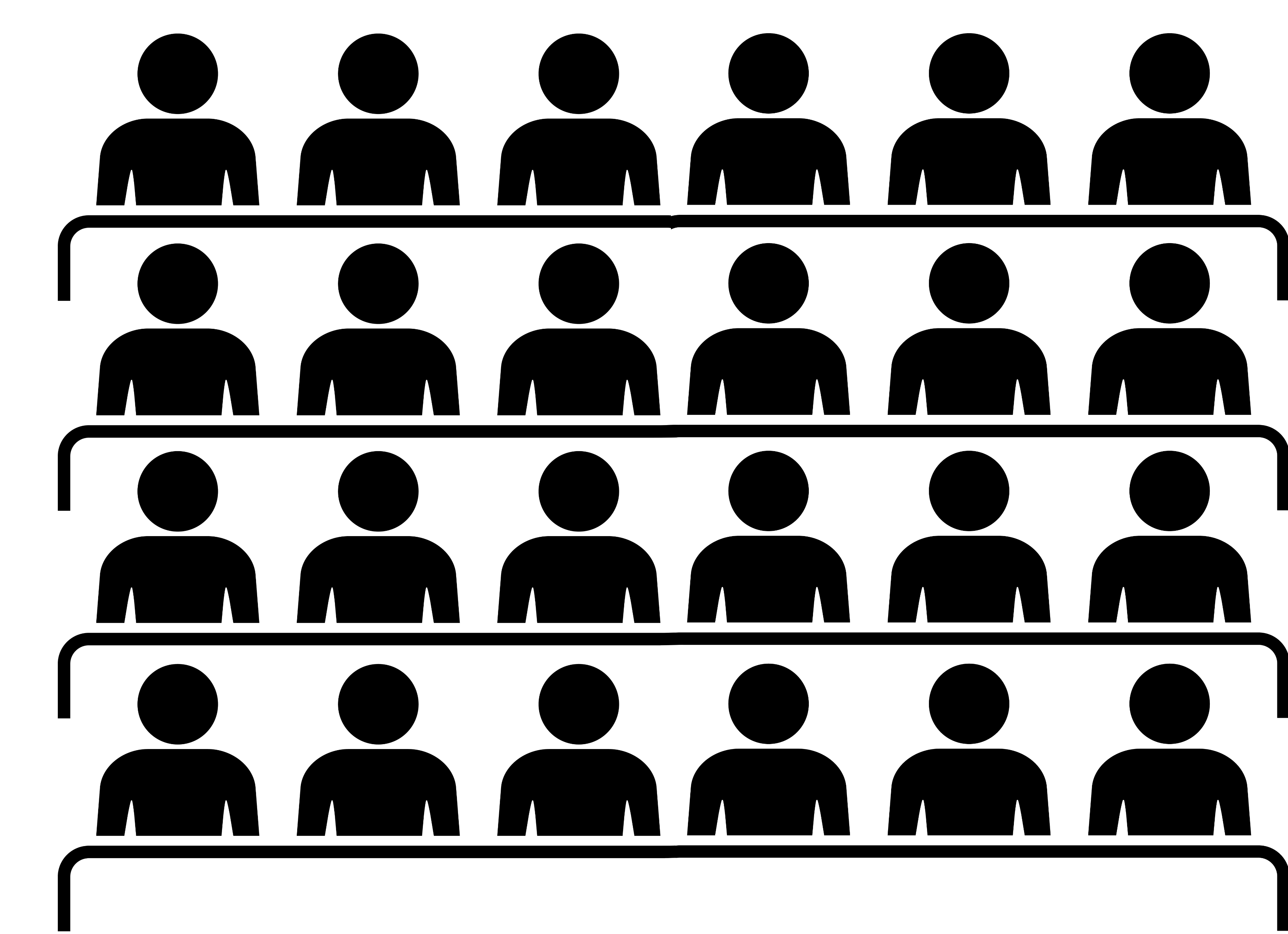 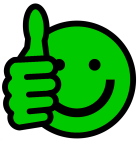 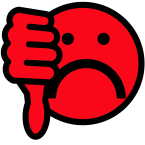 vóór of tegen
Gemeenteraad
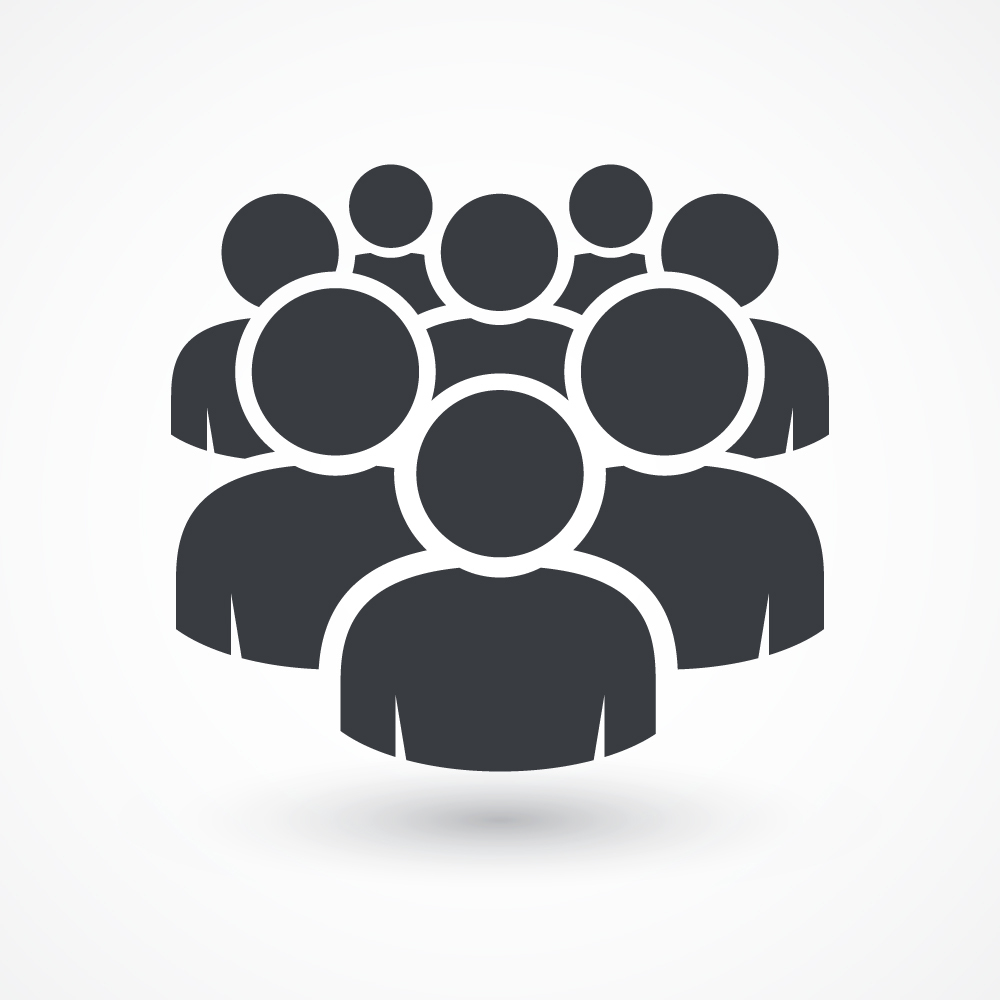 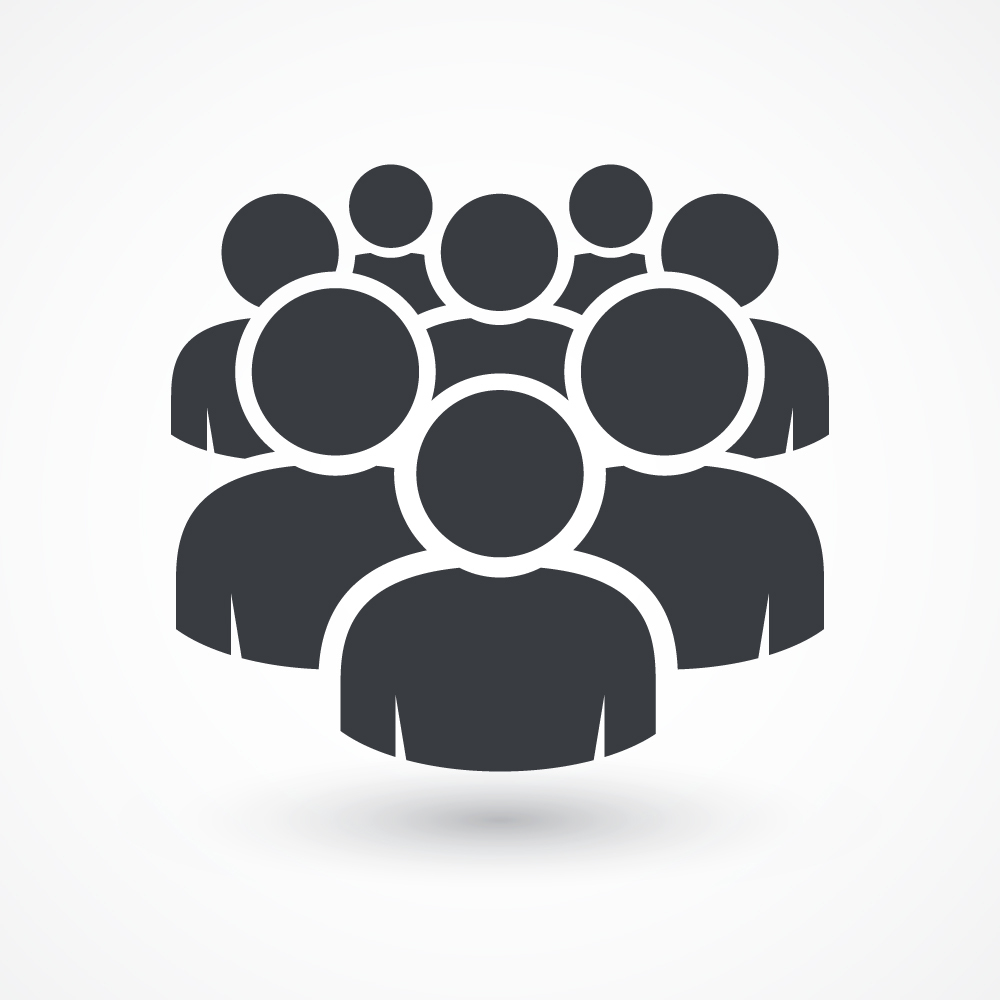 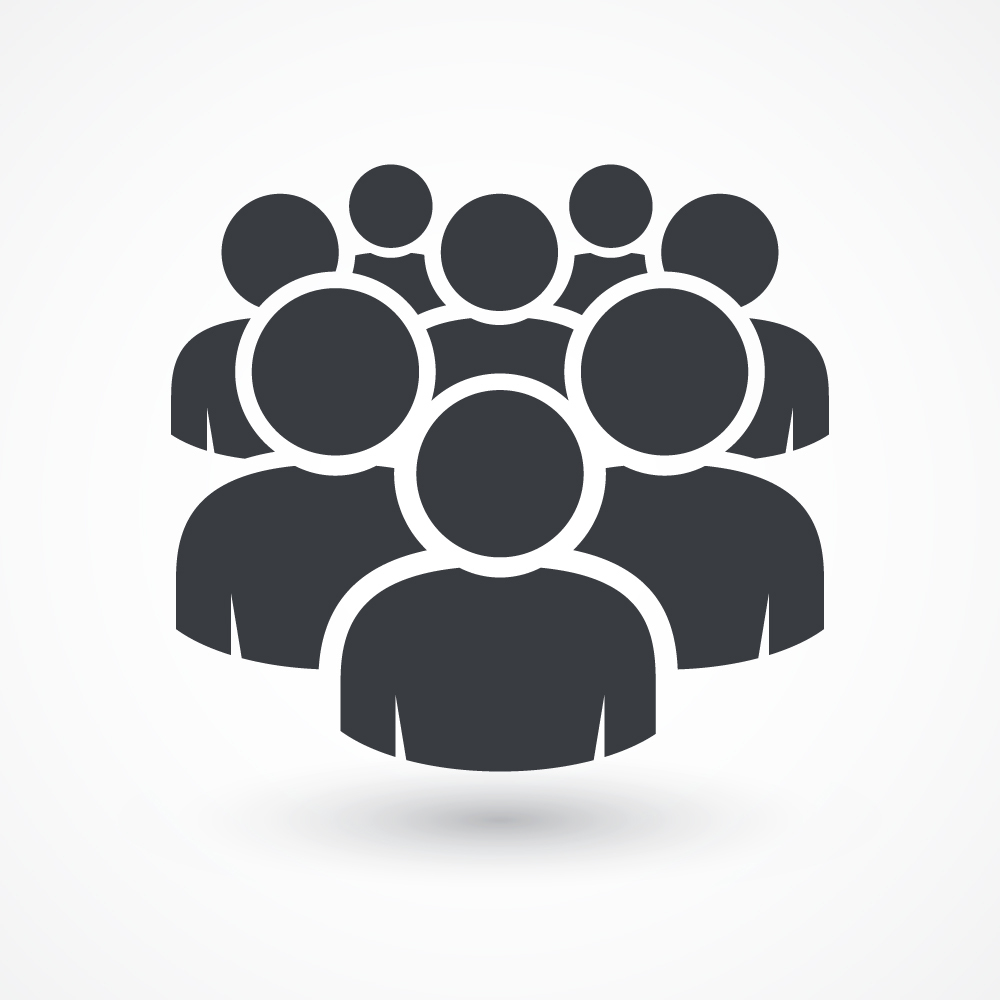 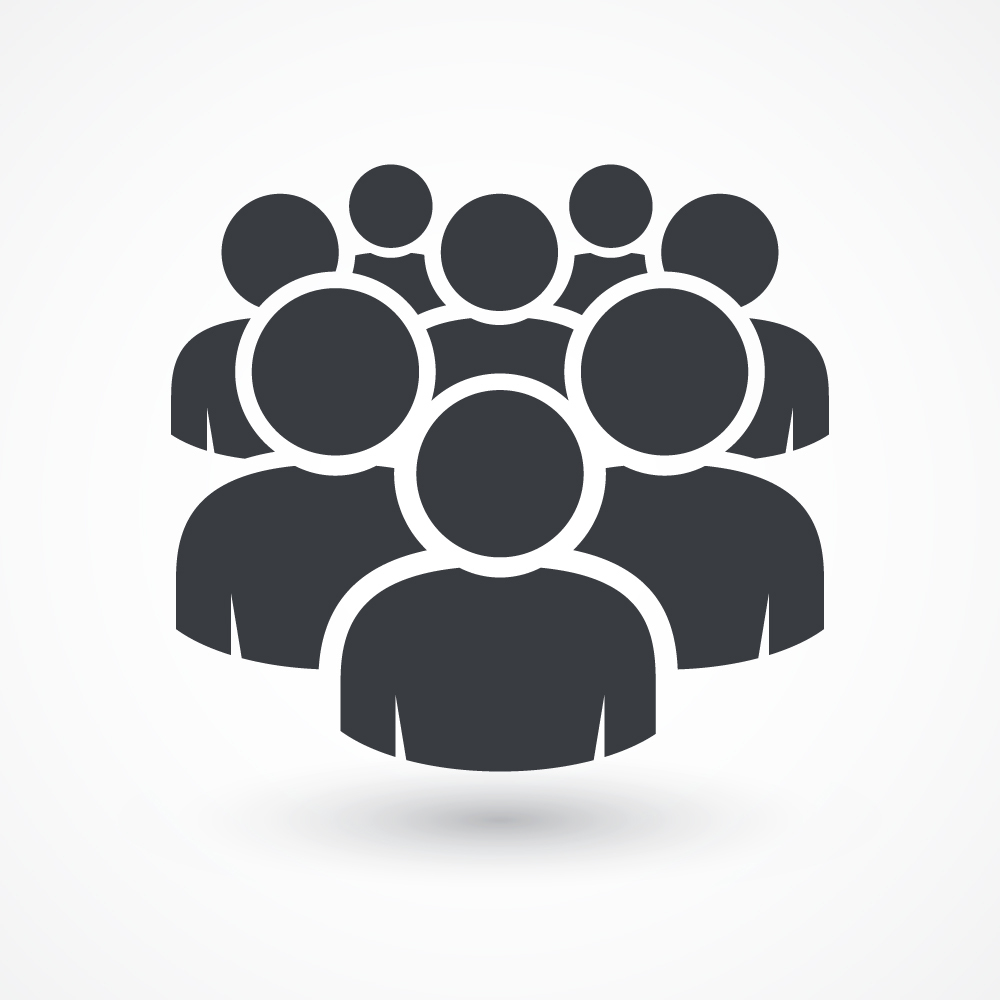 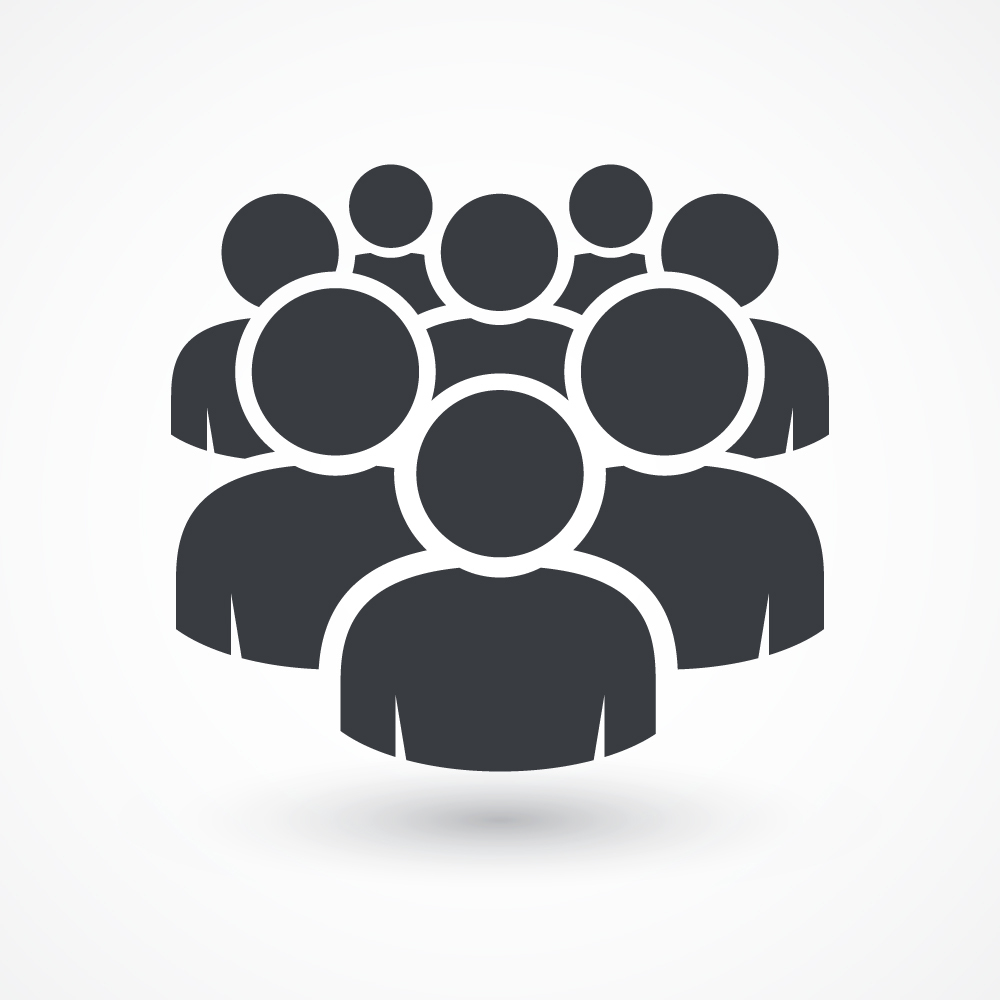 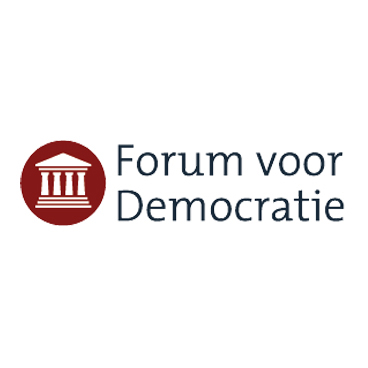 FVD
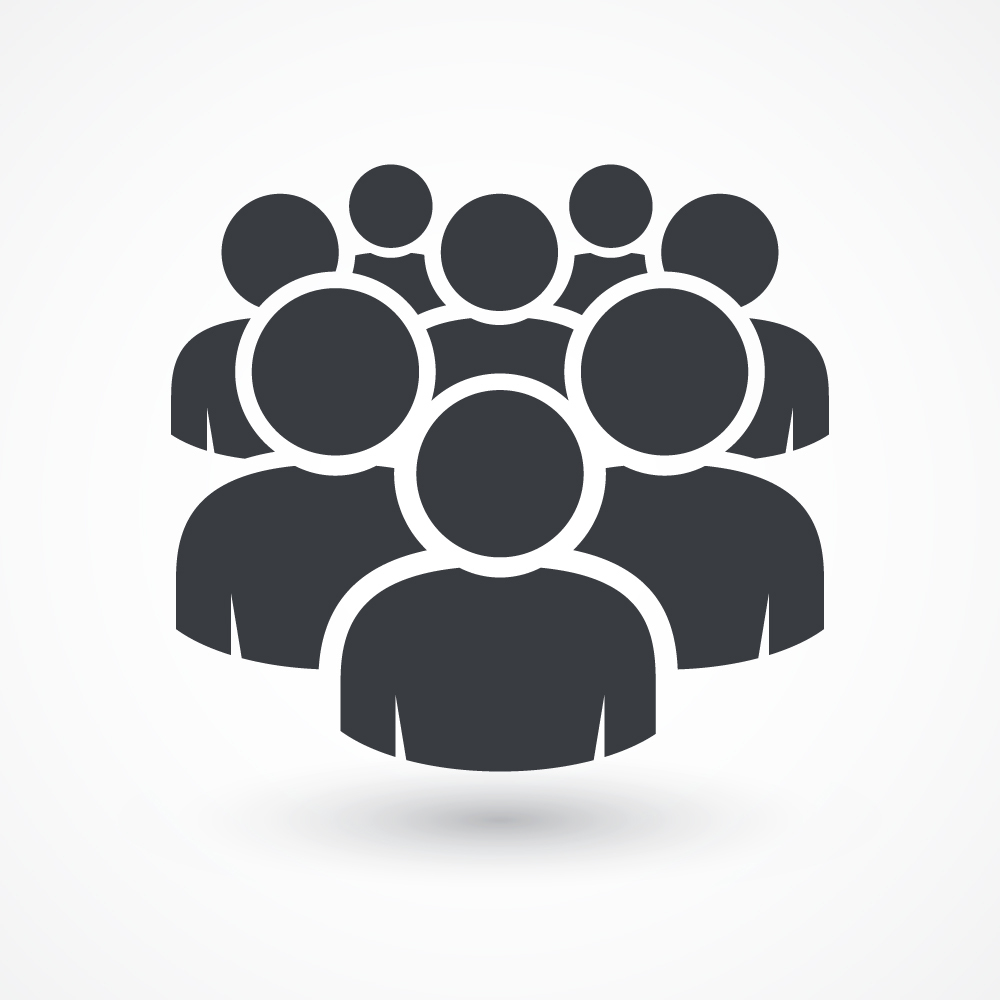 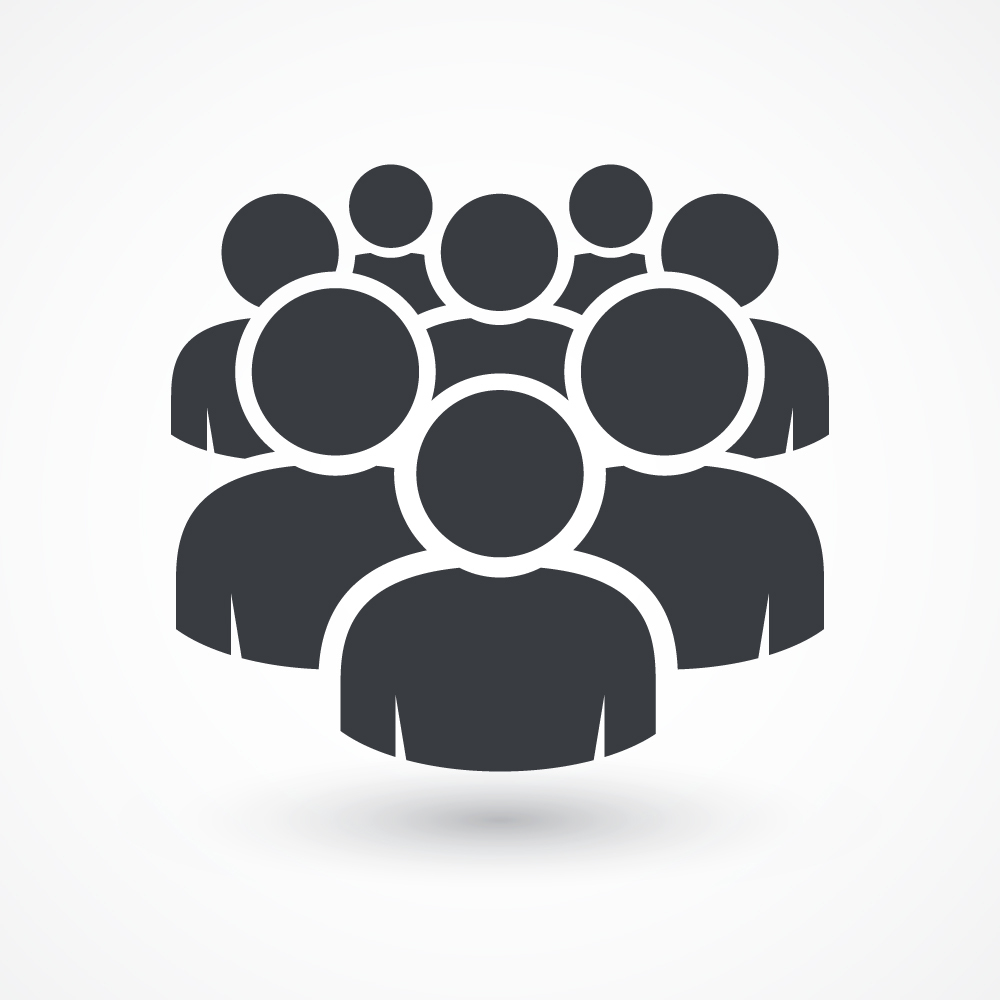 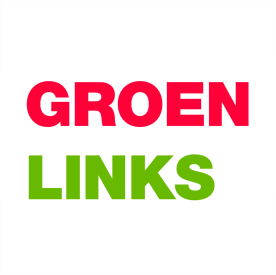 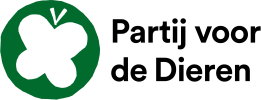 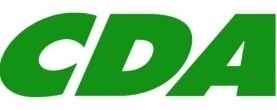 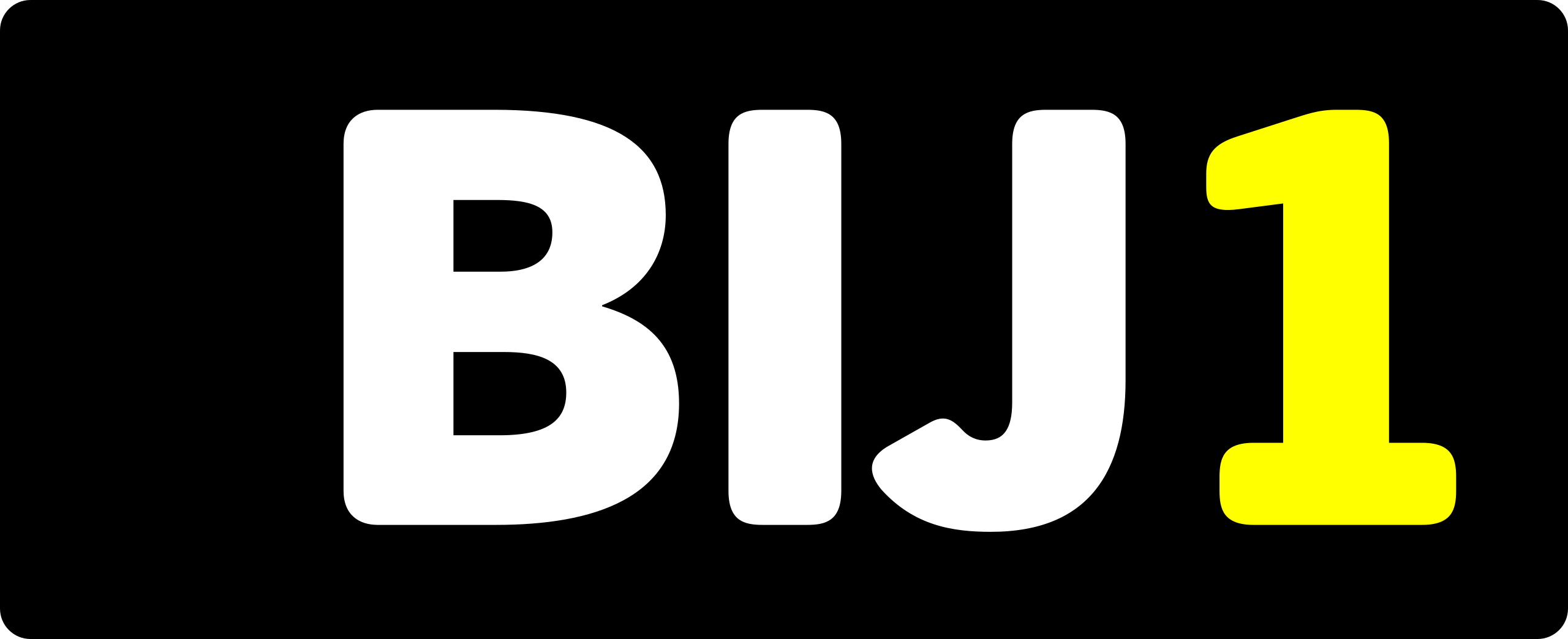 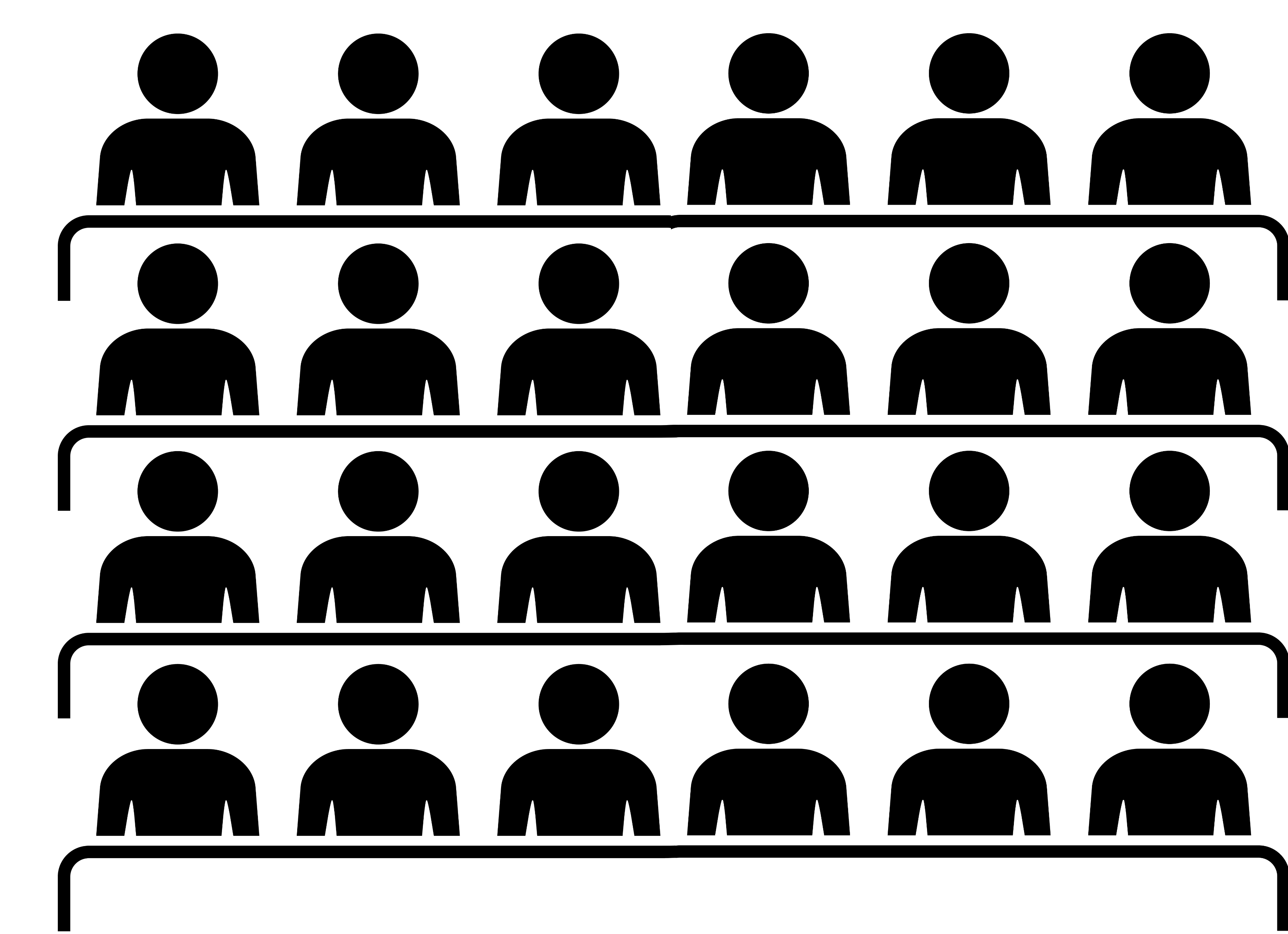 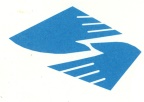 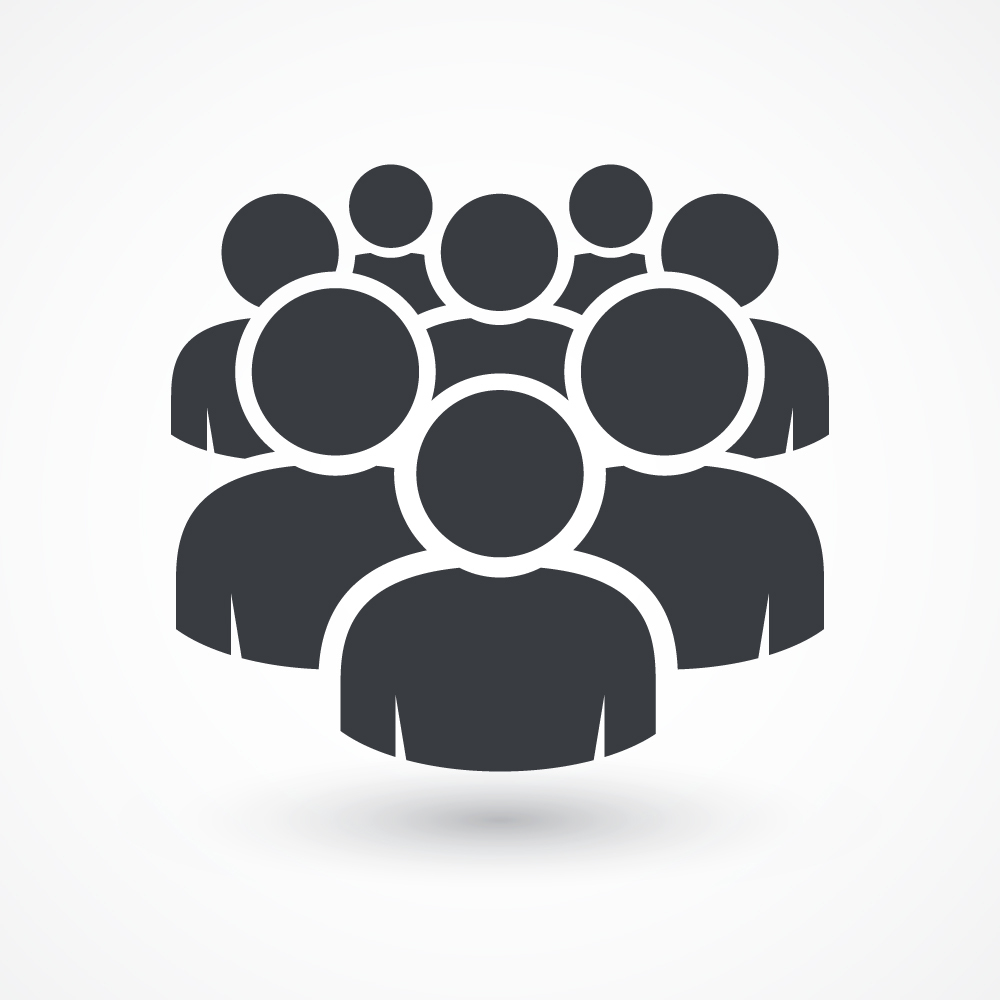 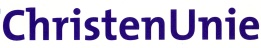 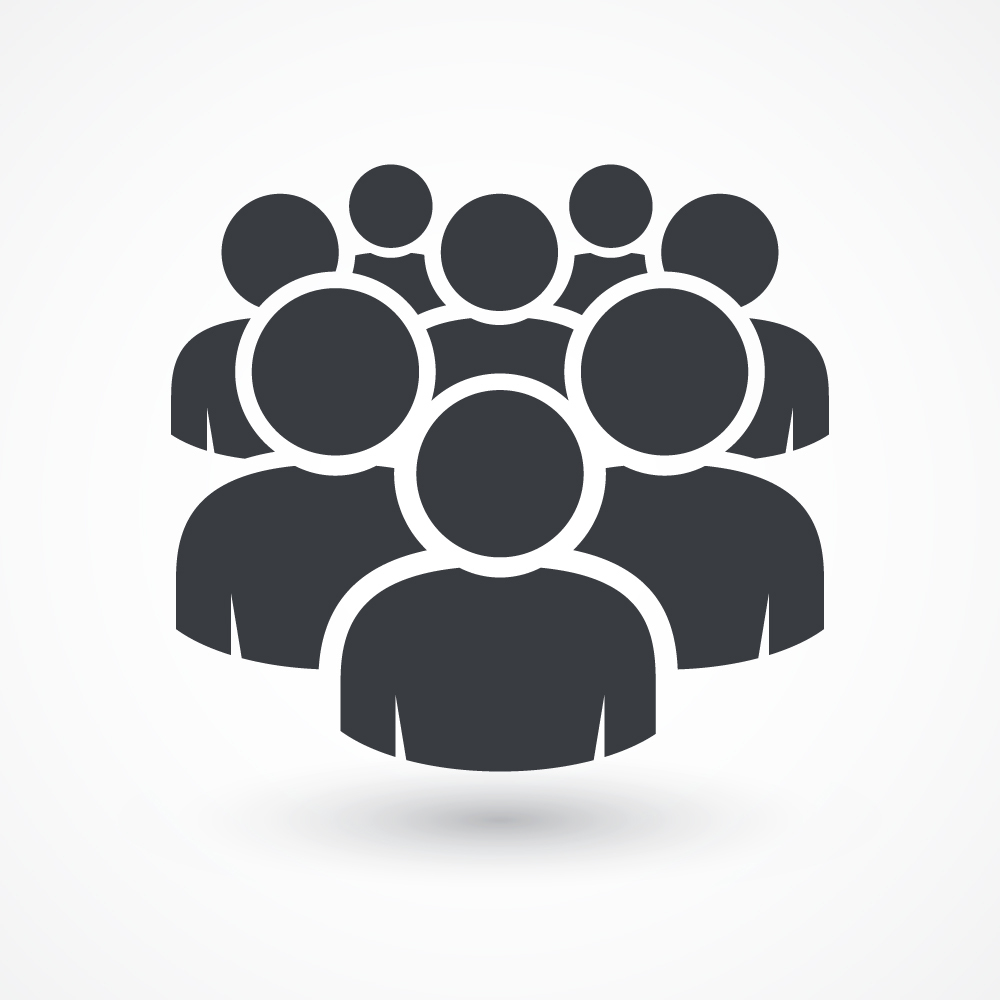 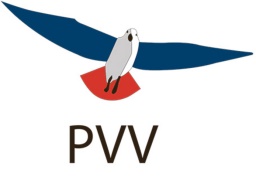 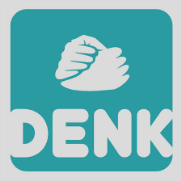 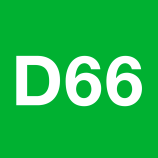 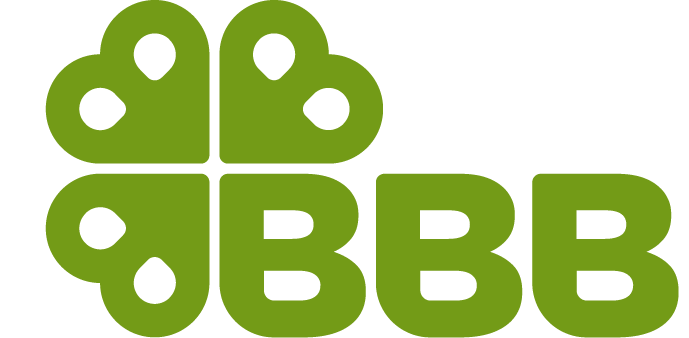 Gemeenteraad
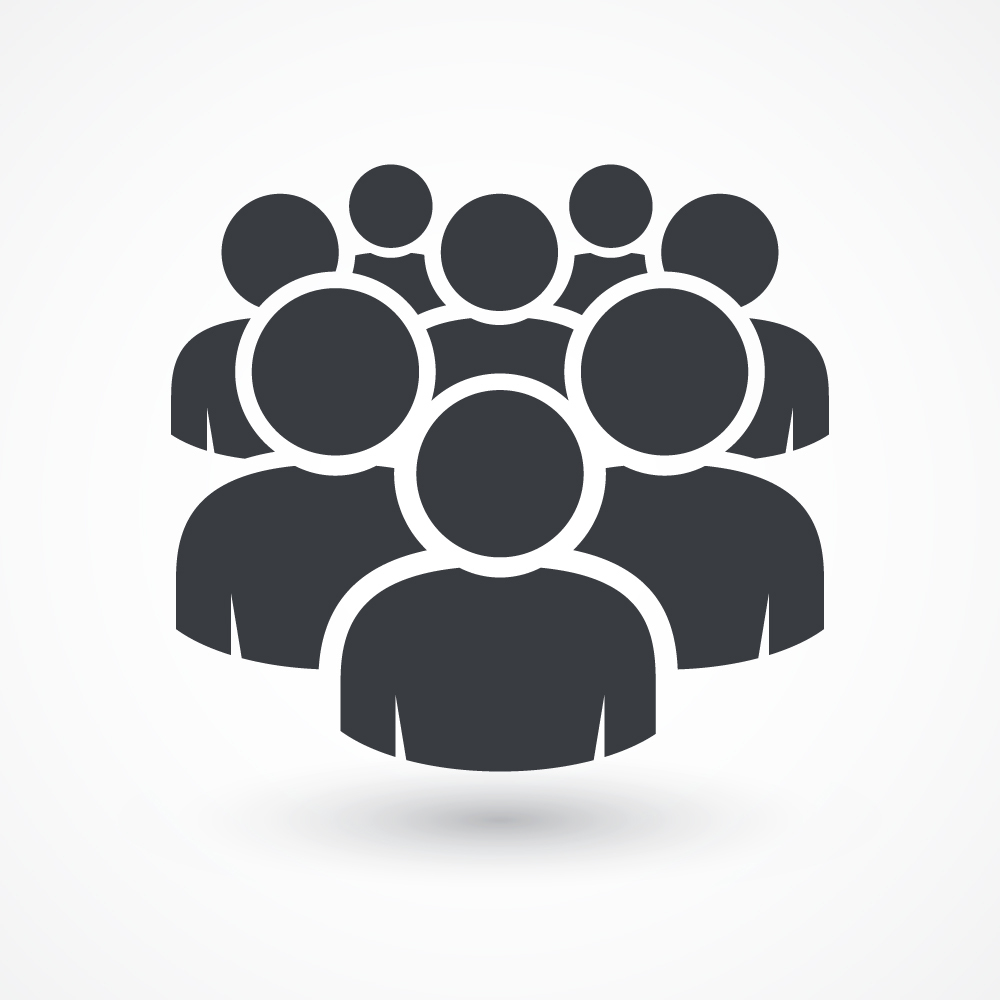 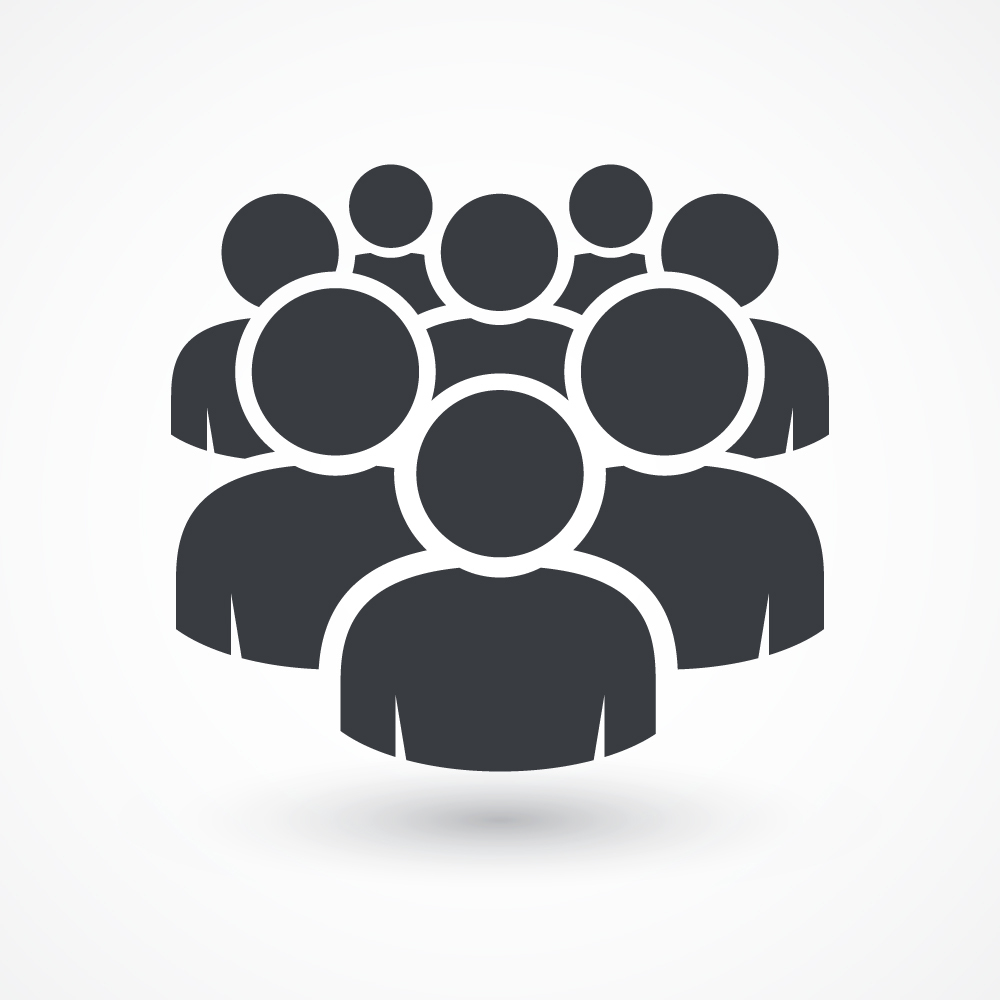 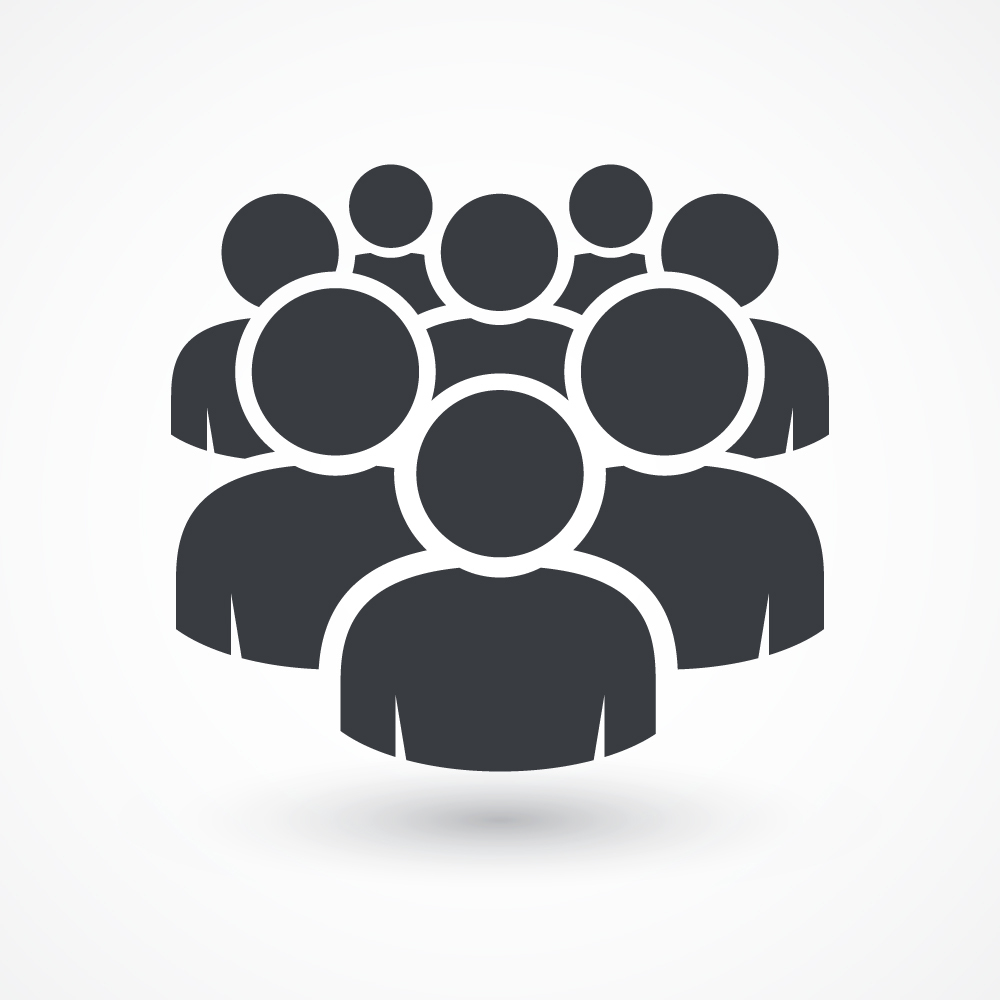 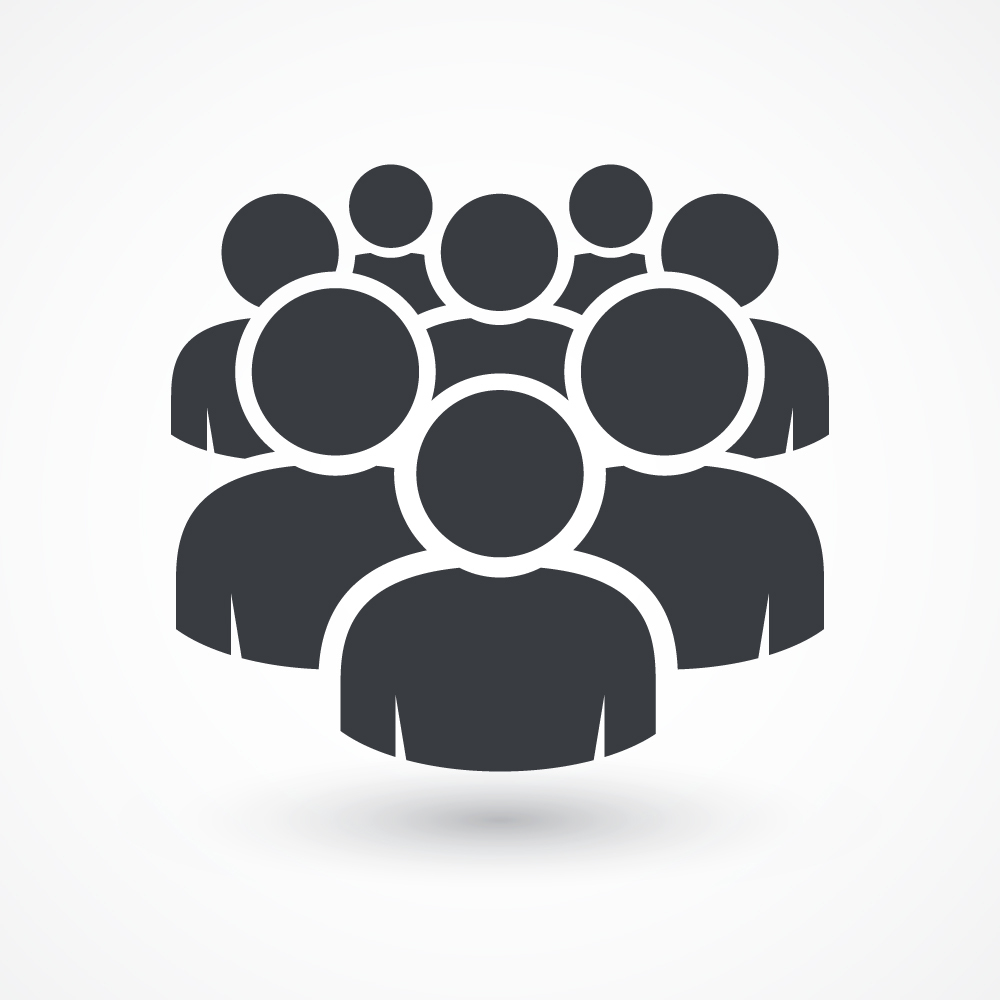 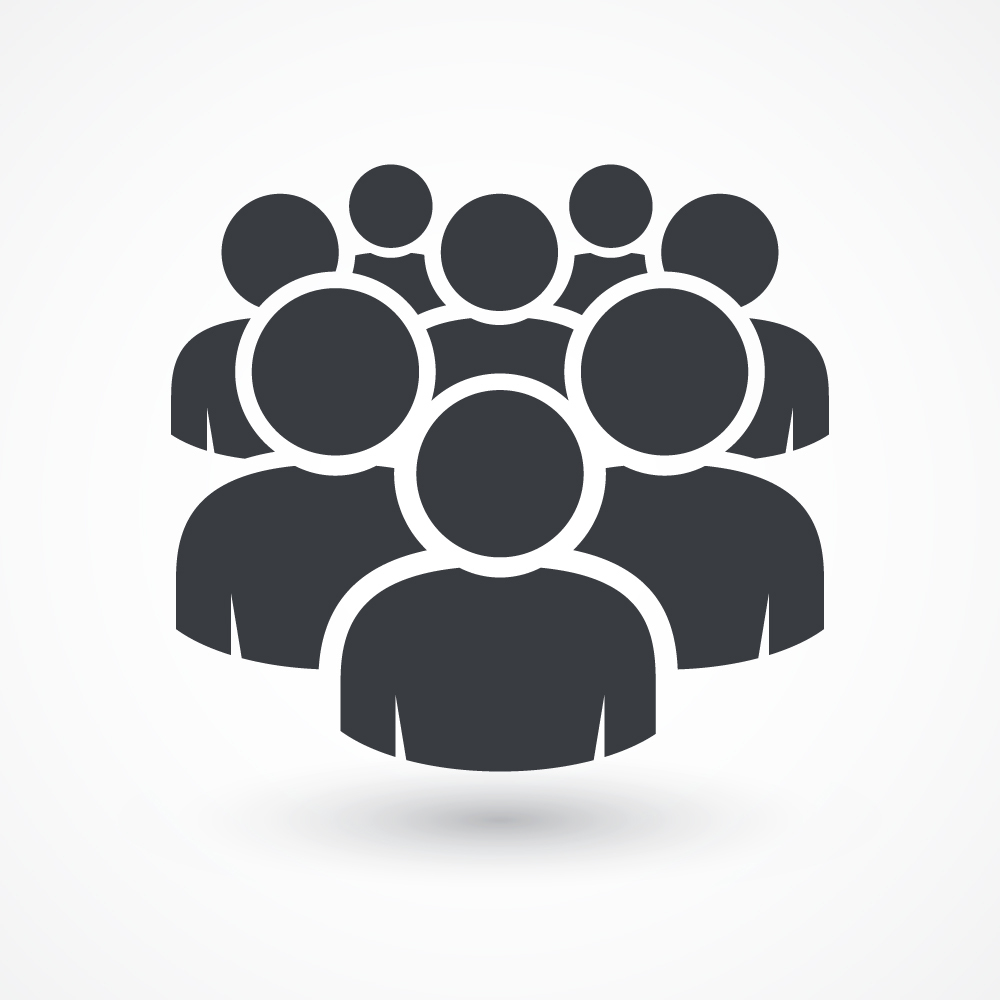 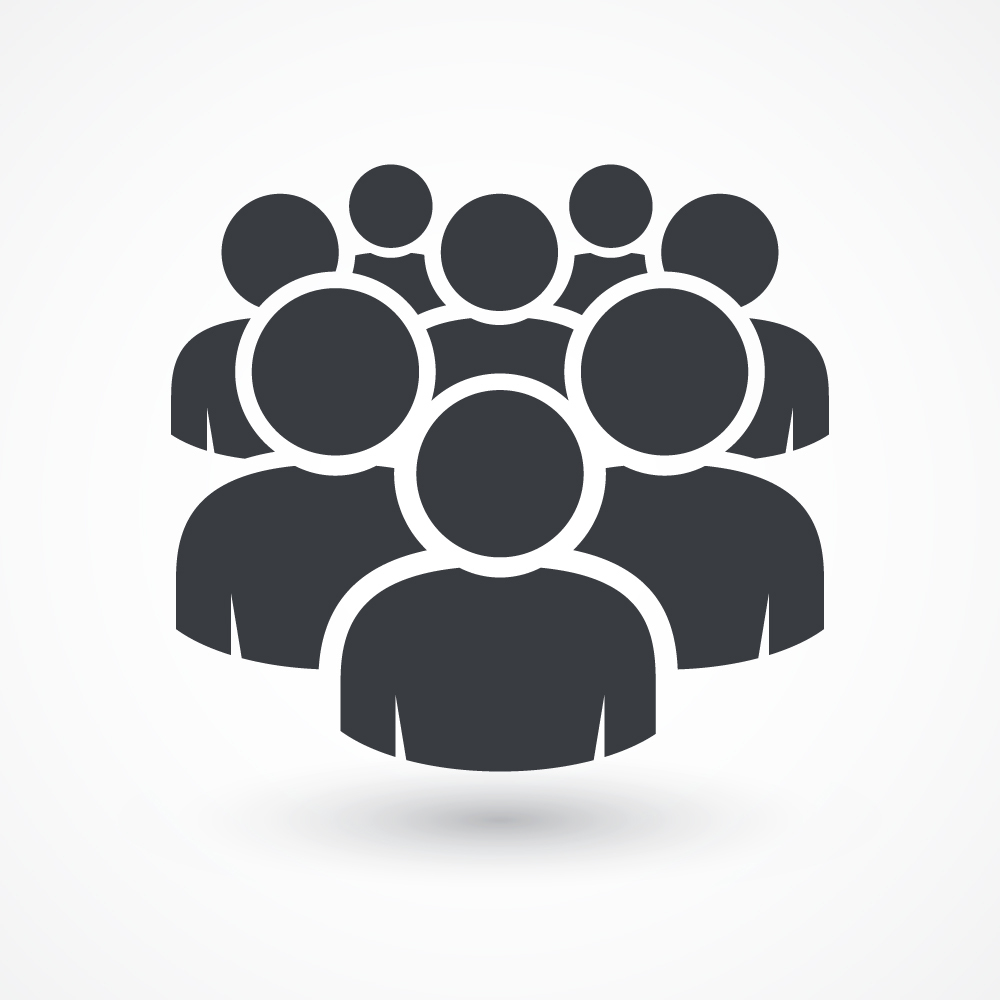 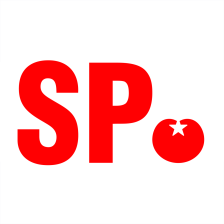 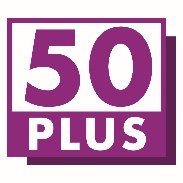 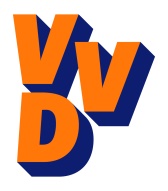 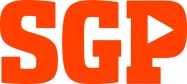 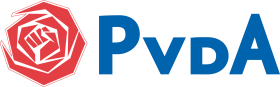 Hebben wij invloed?
verkiezingen voor de
gemeenteraad
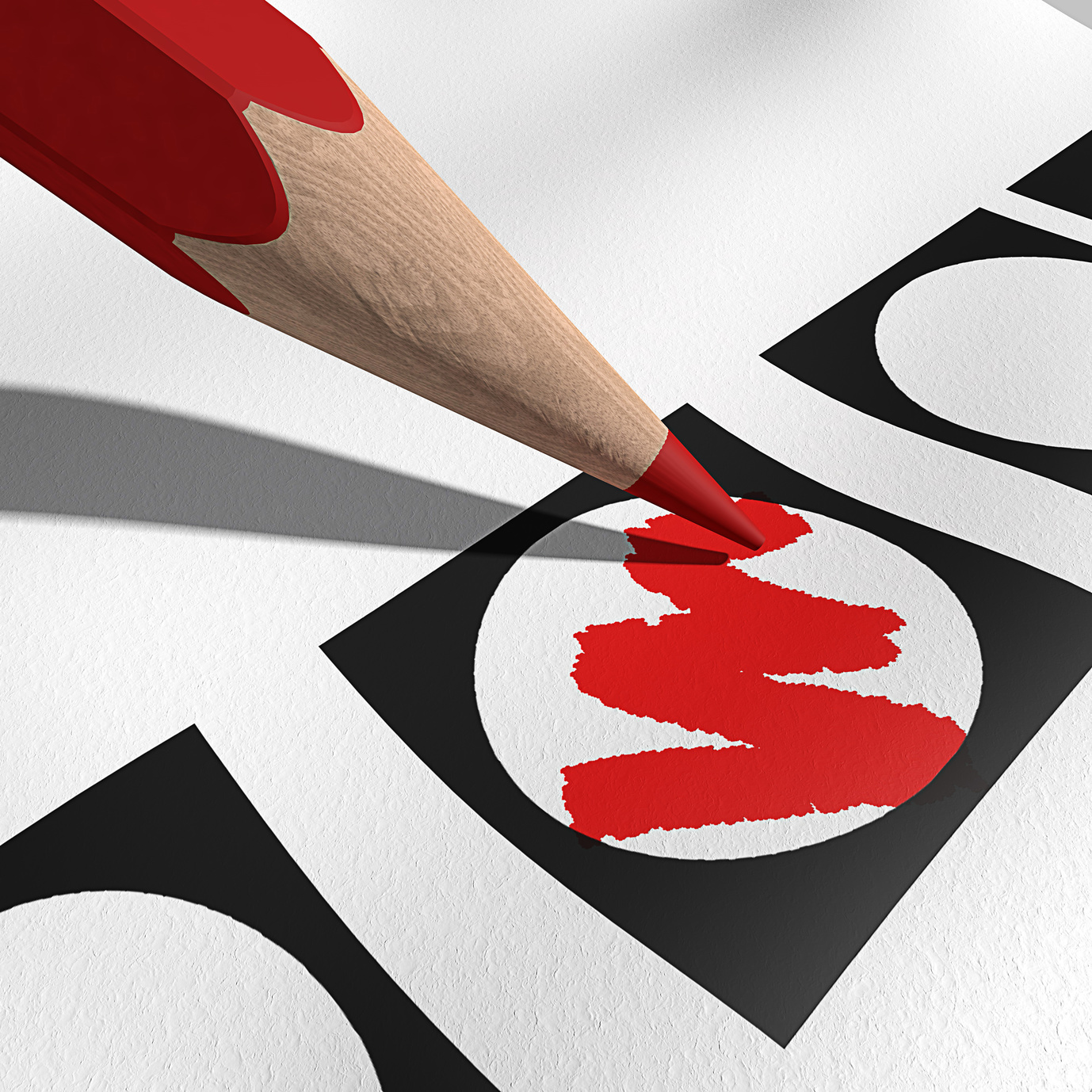 Vanaf je 18e ben je officieel volwassen
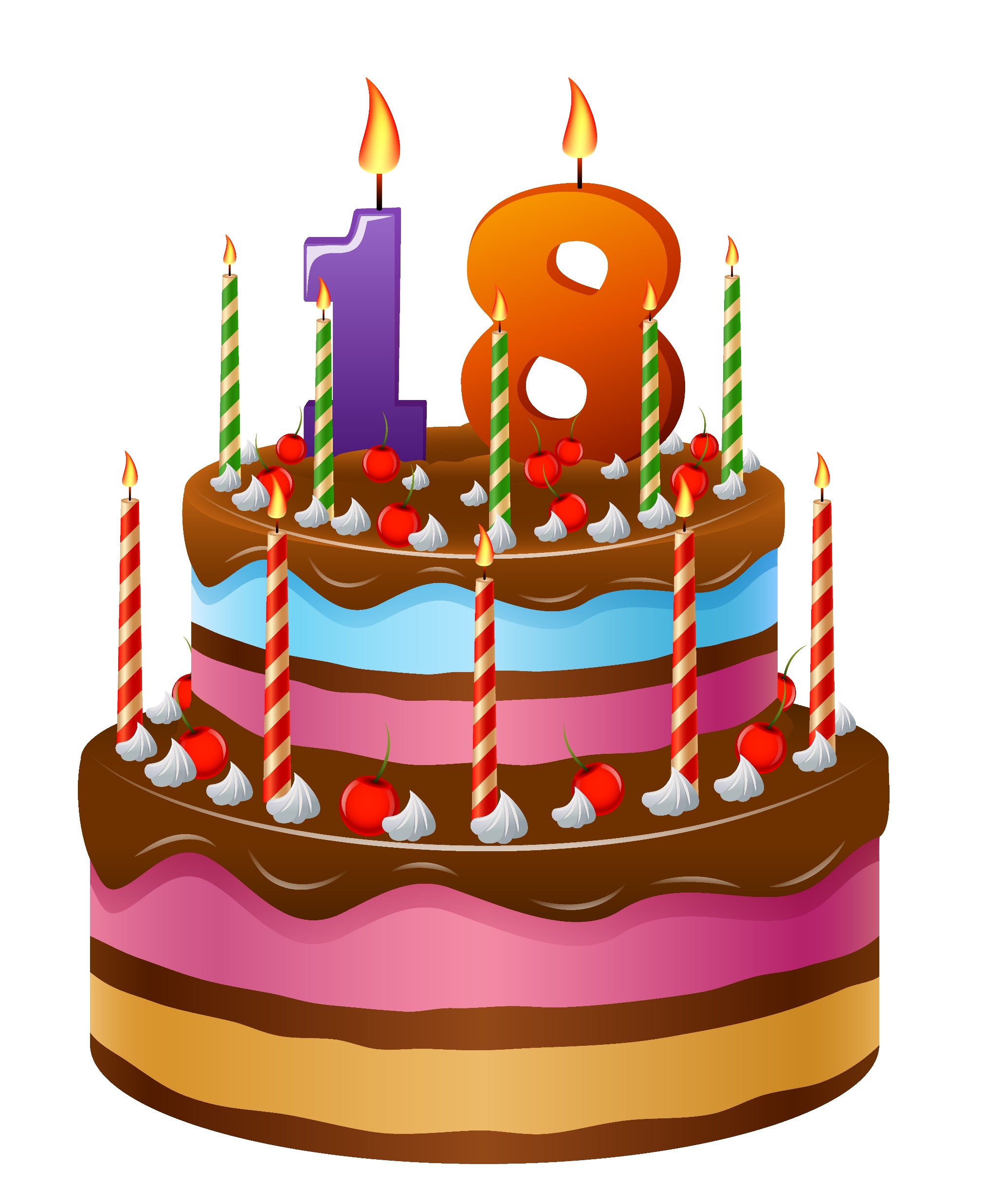 ● Niet meer verplicht naar school
● Bier en wijn kopen
● Rijbewijs halen
● Stemmen
Uitnodiging
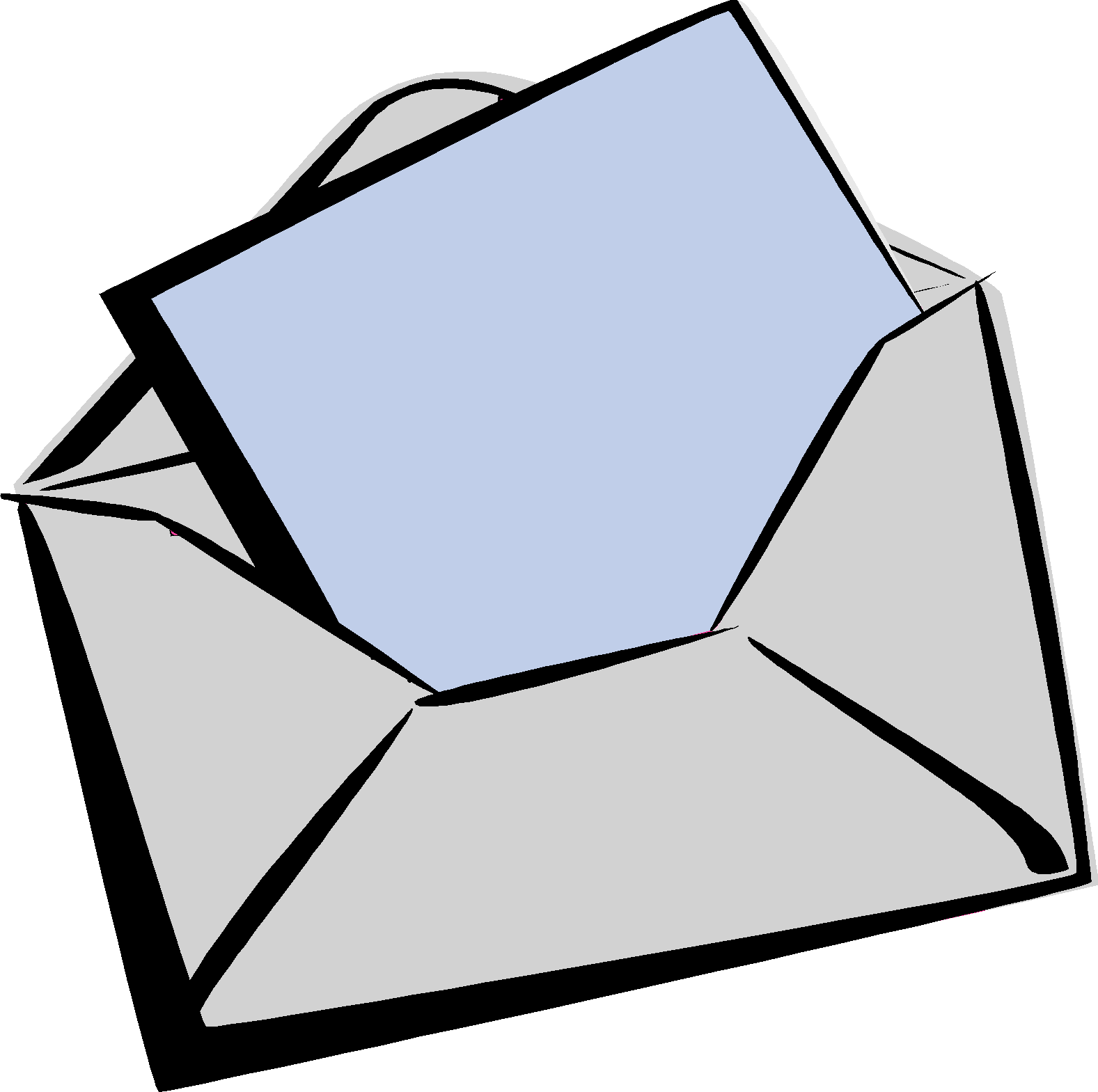 stempas
Uitnodiging
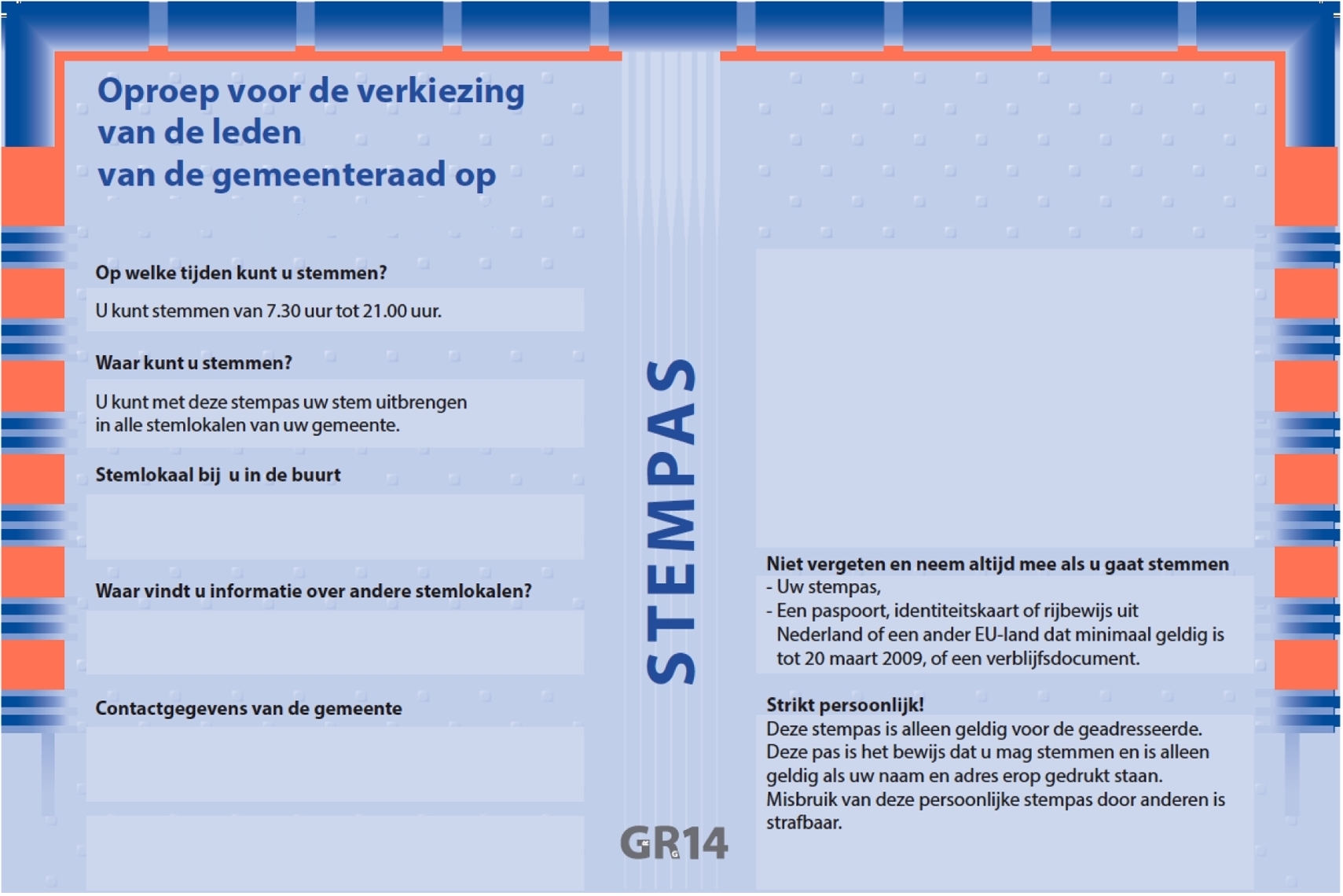 waarvoor
woensdag 16 maart
wanneer
van de nieuwe Gemeenteraad
Oproep voor de verkiezing
hoe laat
Van 7.30 uur tot 21.00 uur.
op
Omar el Bouhnani

Weteringstraat 41

3061 MP Mijngemeente
wie
waar
Basisschool De Regenboog
GR
Stemmen doe je zo
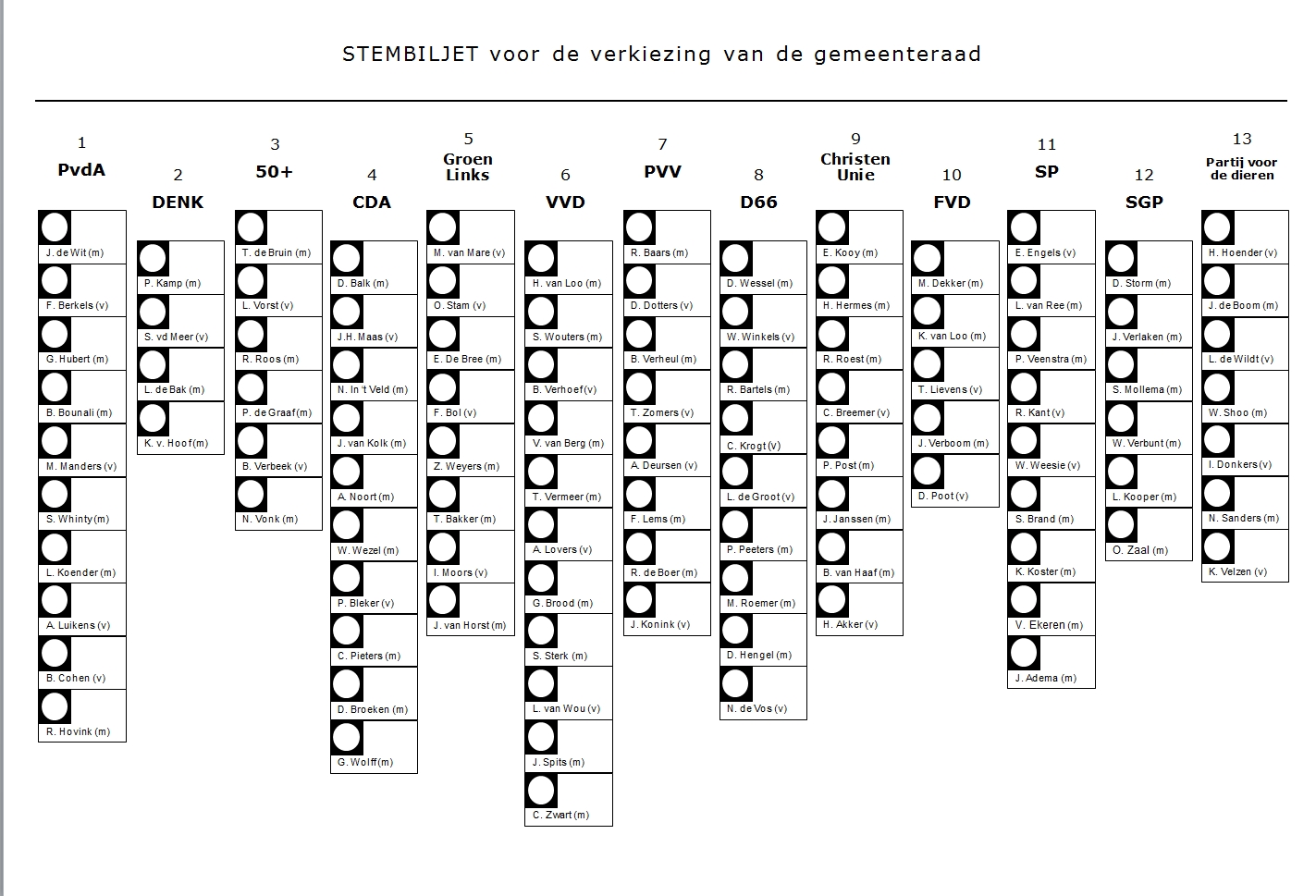 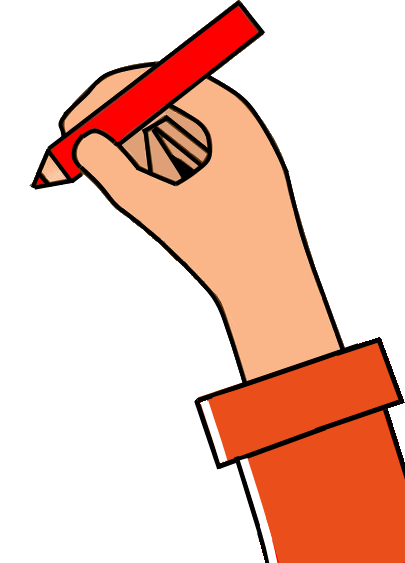 STEMBILJET voor de verkiezing van de Gemeenteraad
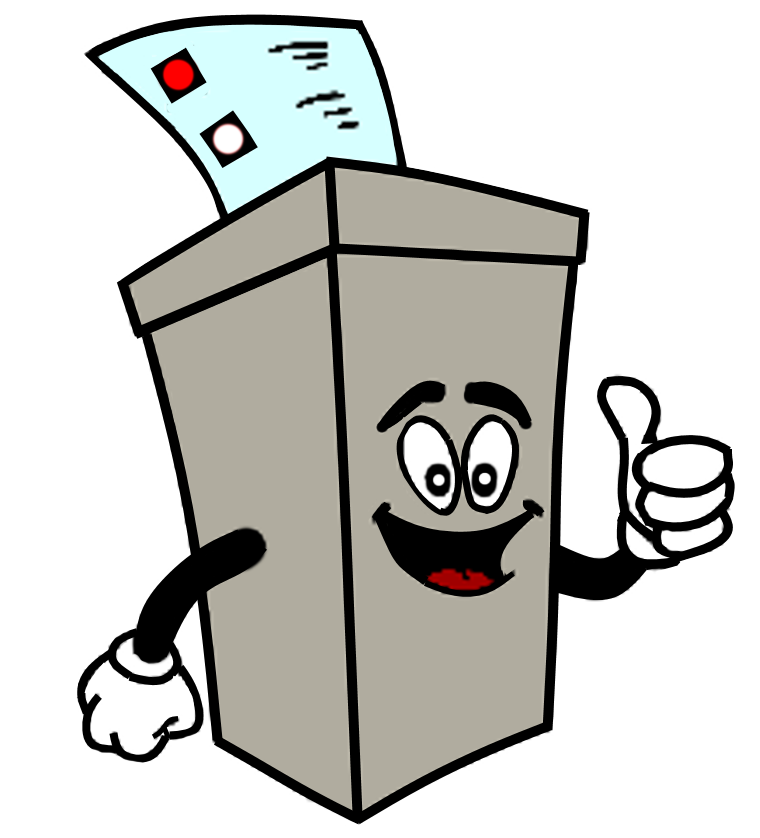 9.2
Stemmen met je voeten
Stemmen met je voeten
NIET WAAR
WAAR
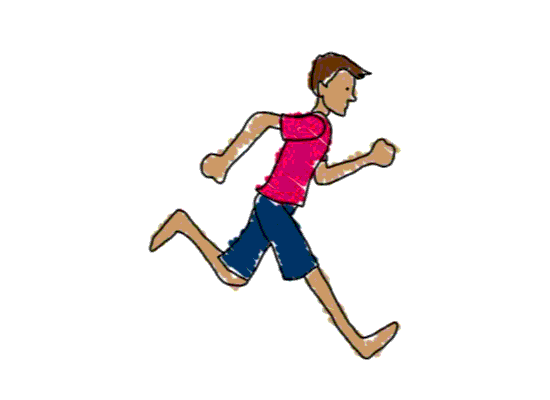 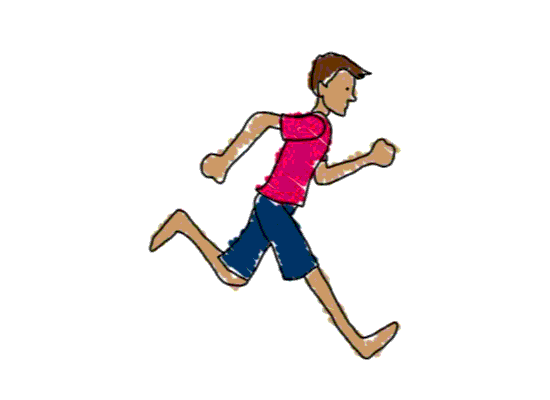 De plannen van de Wethouders gaan pas door
als de Gemeenteraad ze goedgekeurd heeft.
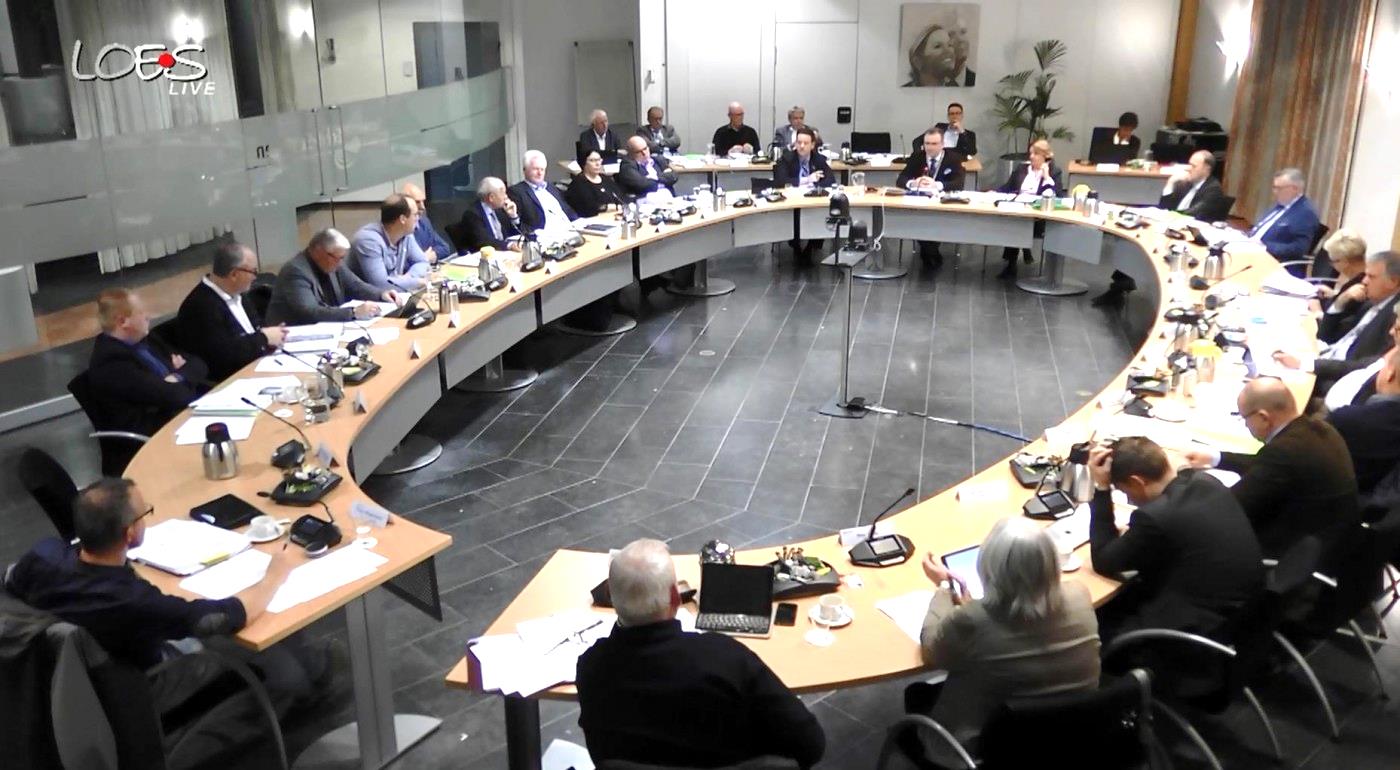 waar
De gemeente bepaalt waar
nieuwe huizen gebouwd worden.
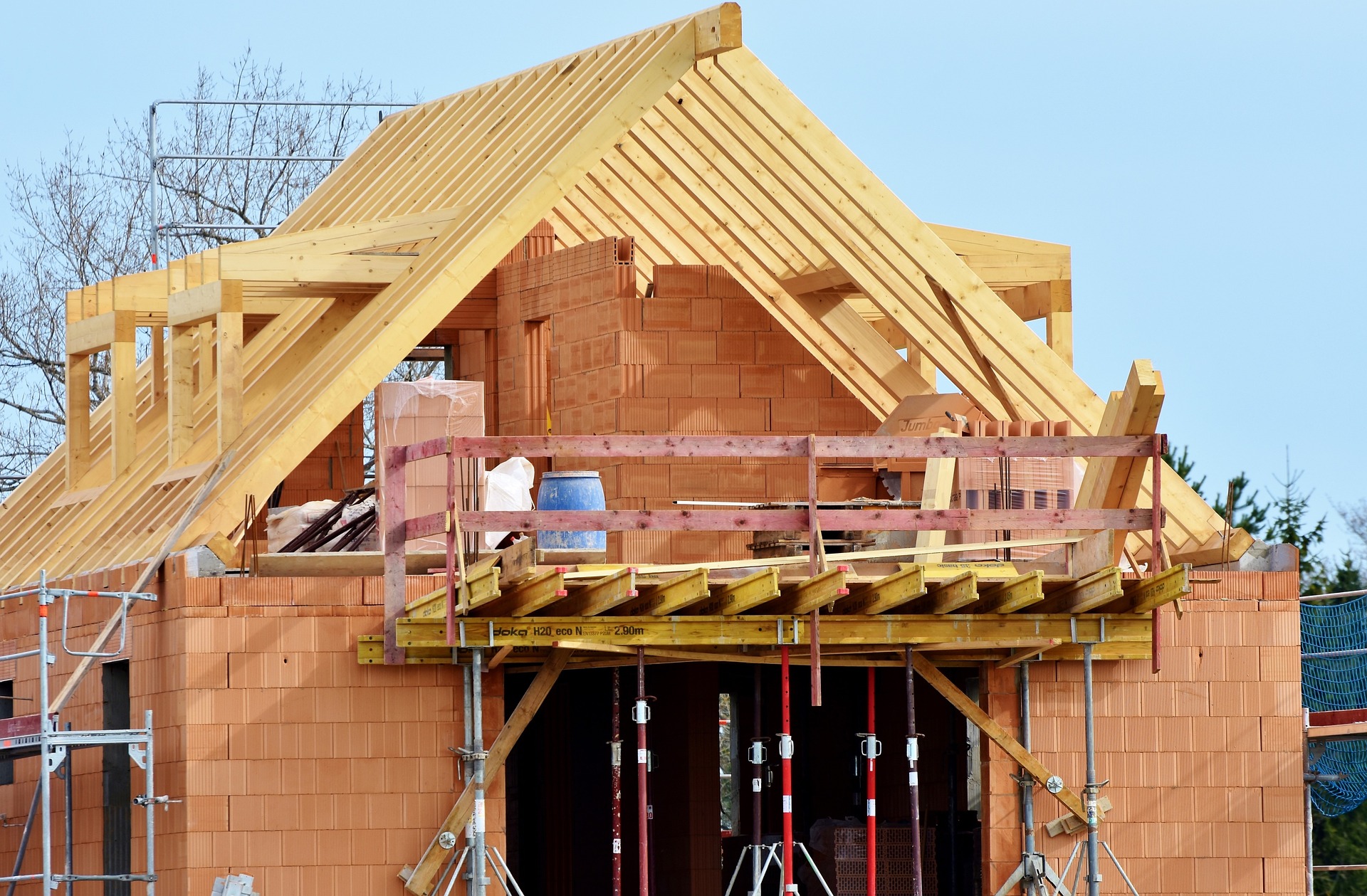 waar
De burgemeester bepaalt wat er
in de gemeente gebeurt.
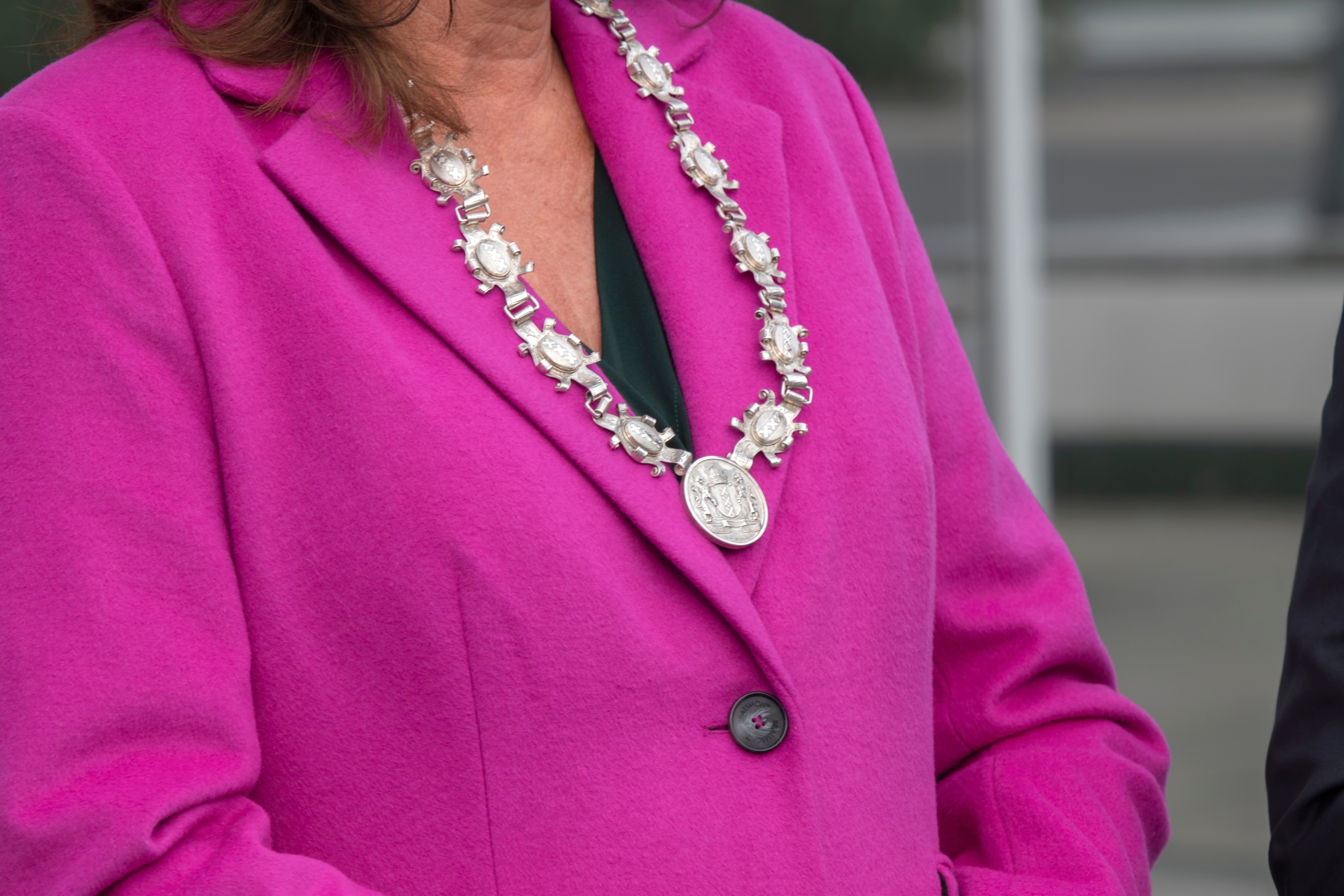 Niet
waar
Op het stembiljet mag je 2 namen aankruisen.
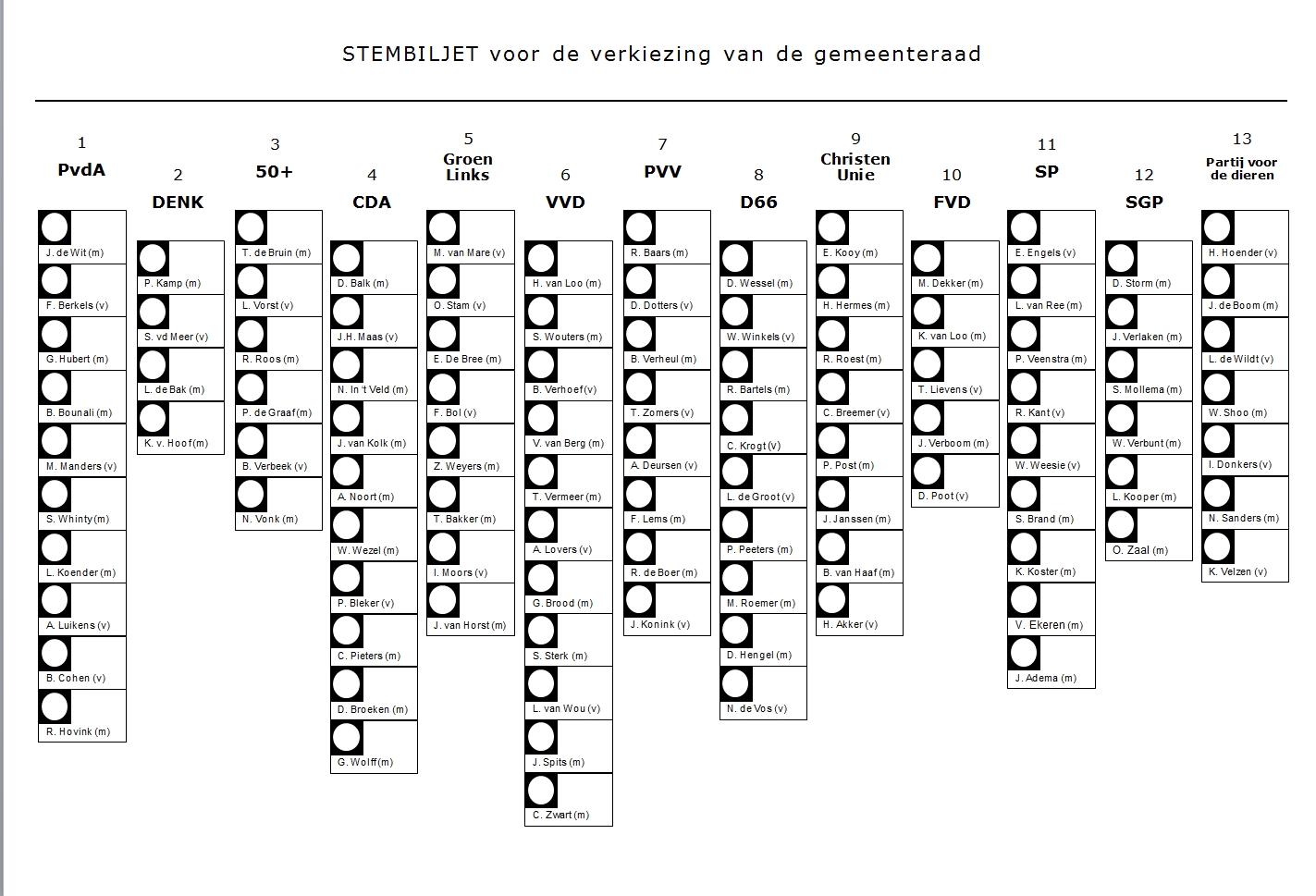 Niet
waar
Wie geen werk kan vinden krijgt
van de gemeente een uitkering.
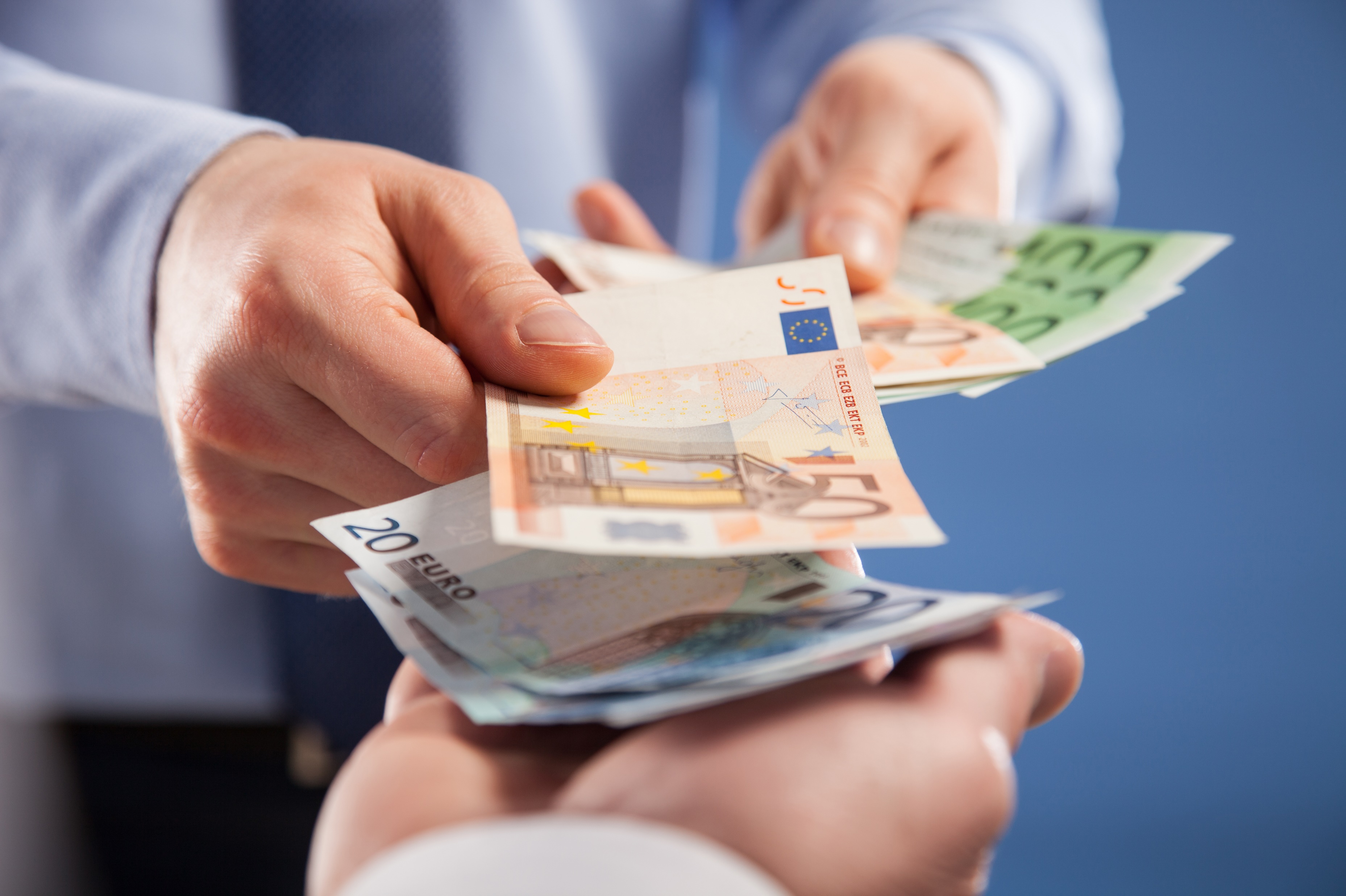 waar
De meeste politieke partijen denken ongeveer hetzelfde over wat er moet gebeuren.
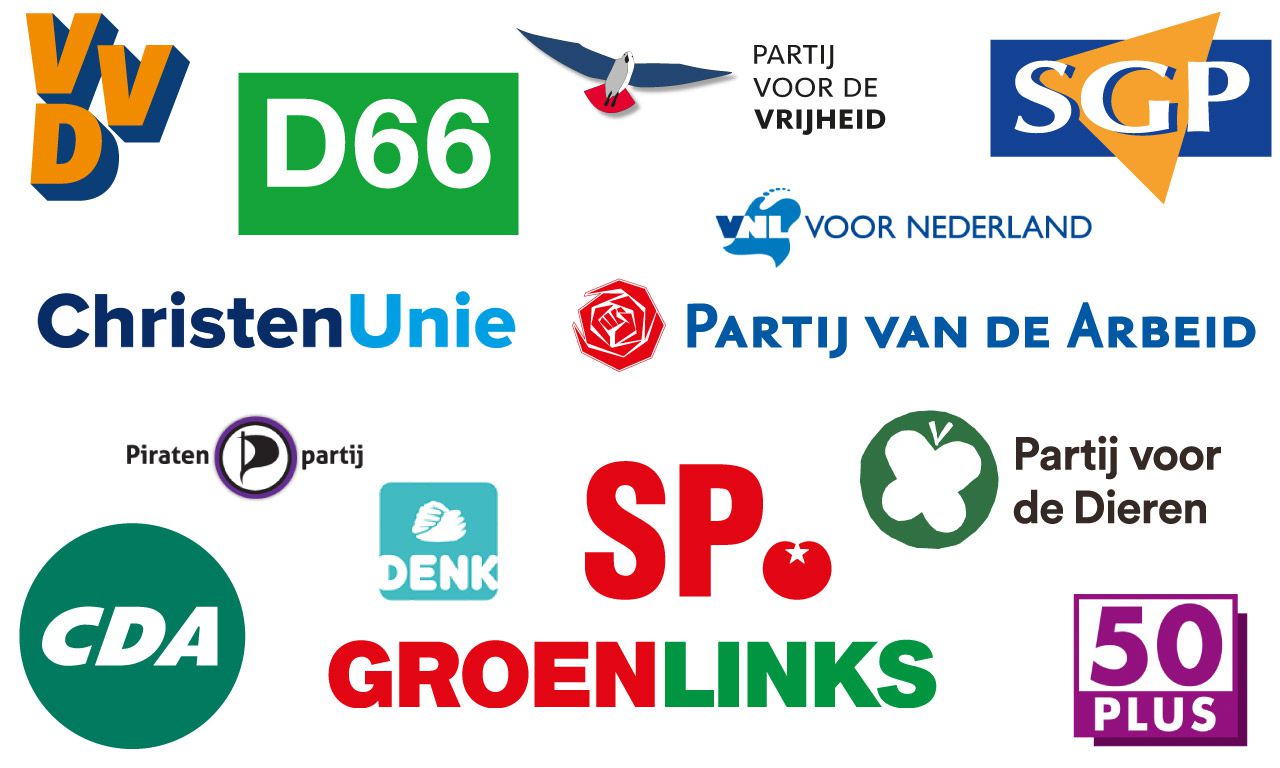 Niet
waar
‘De meeste stemmen gelden’ betekent: 
wie het hardst roept krijgt zijn zin.
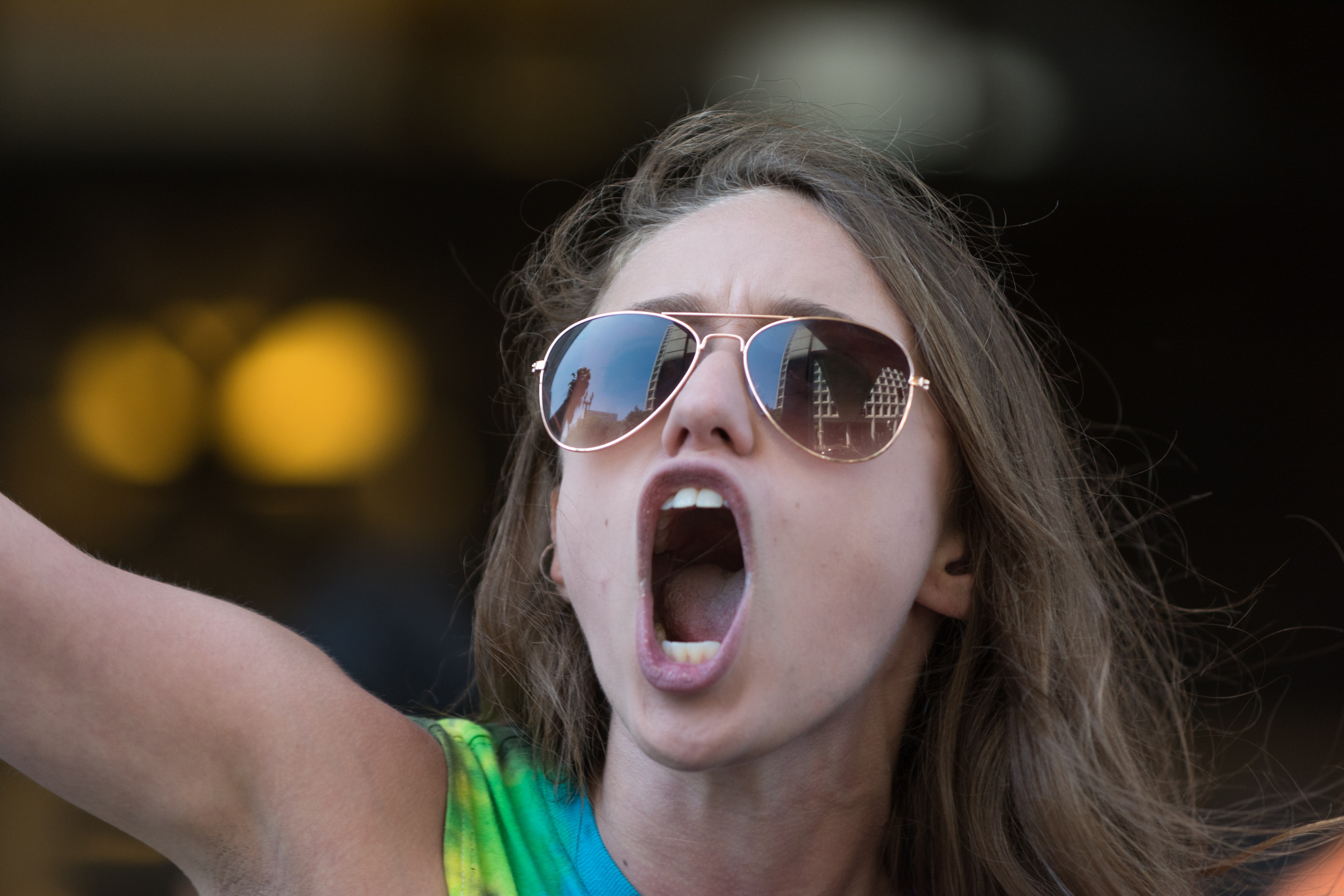 Niet
waar
Stemmen = aangeven welke partij van jou 
in de Gemeenteraad mag zitten.
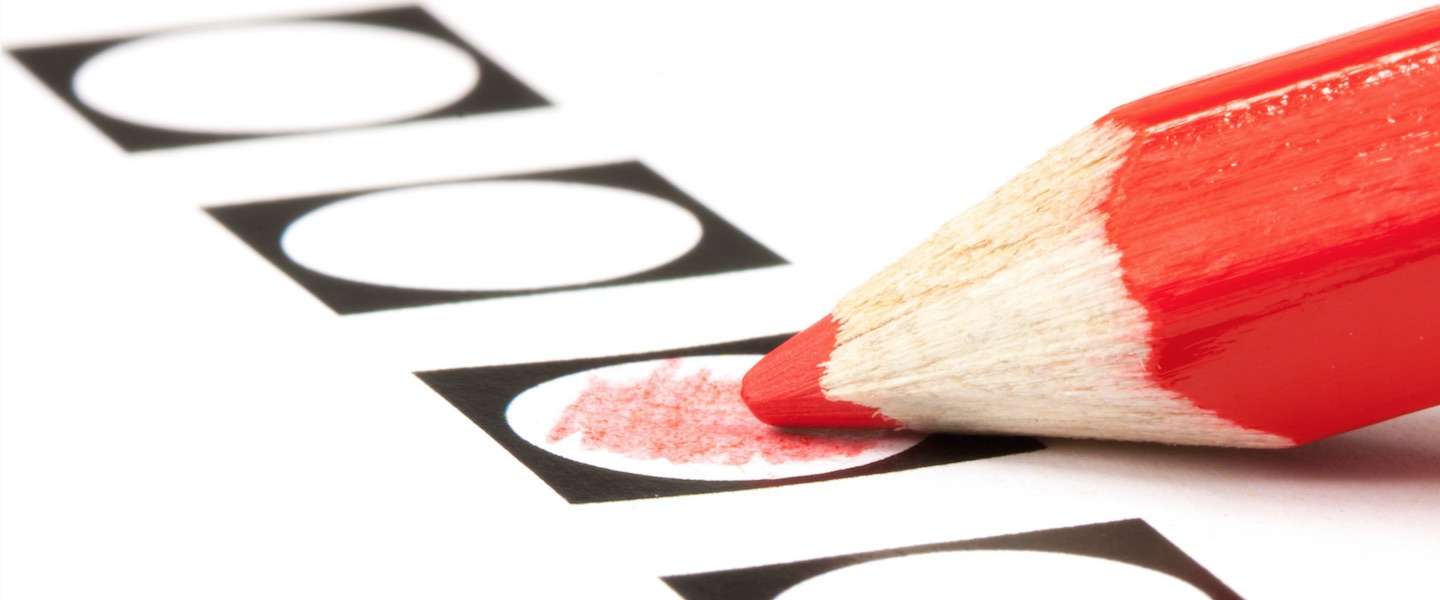 waar
Iedereen die een goed idee heeft kan aanschuiven aan de vergadertafel van de Gemeenteraad.
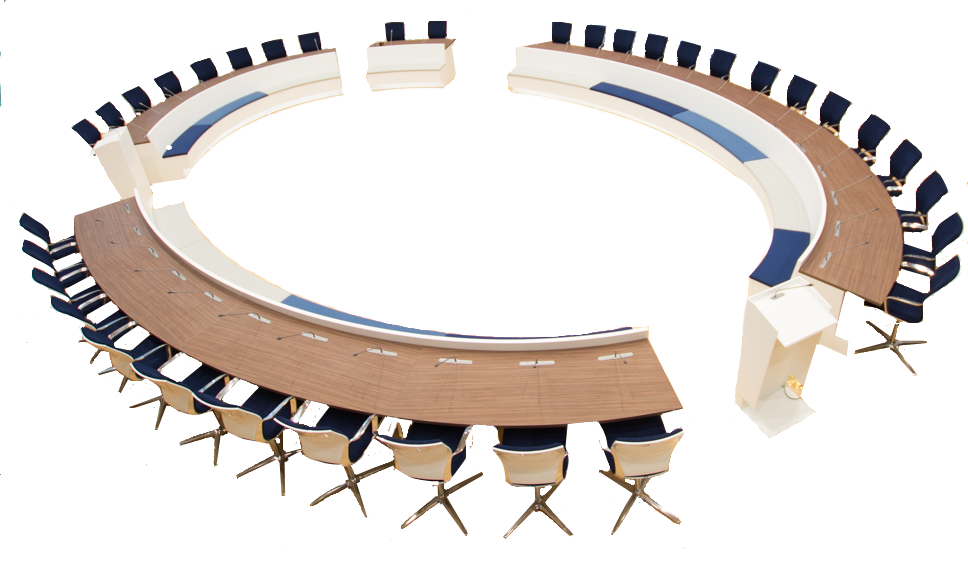 Niet
waar
De Burgemeester is de baas van de politie.
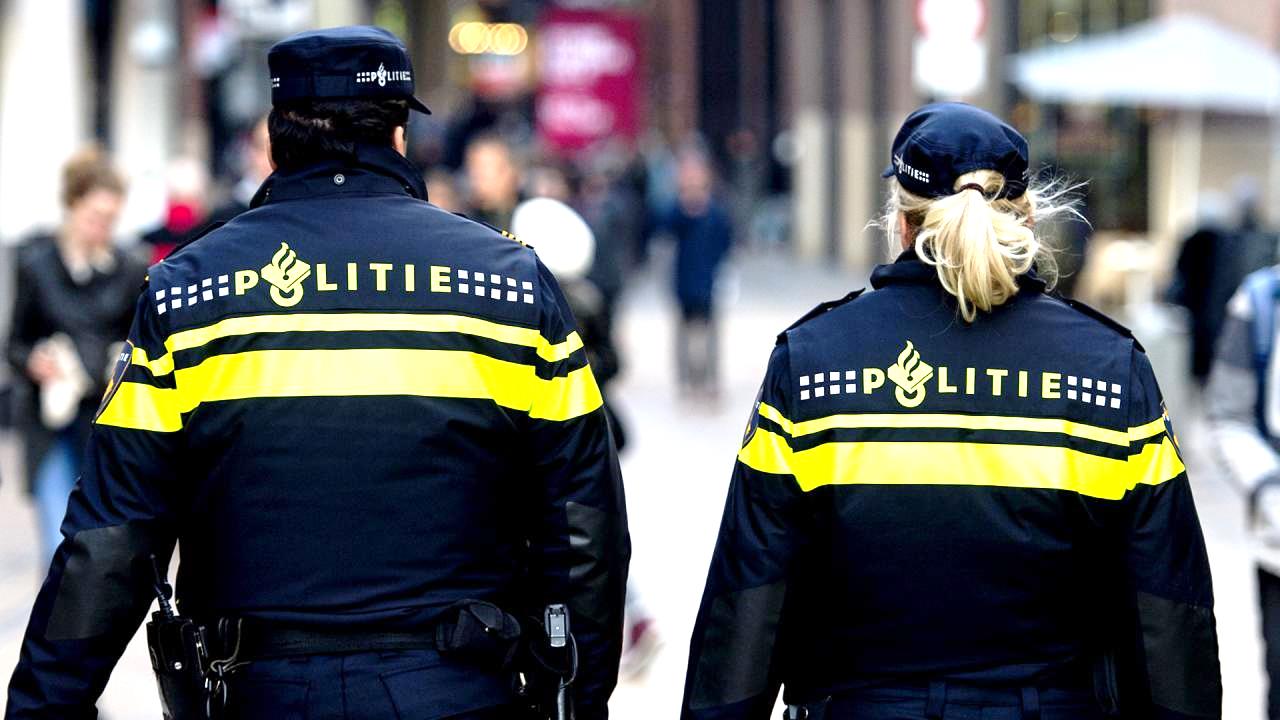 waar
Er doen hooguit 10 partijen mee
aan de verkiezingen.
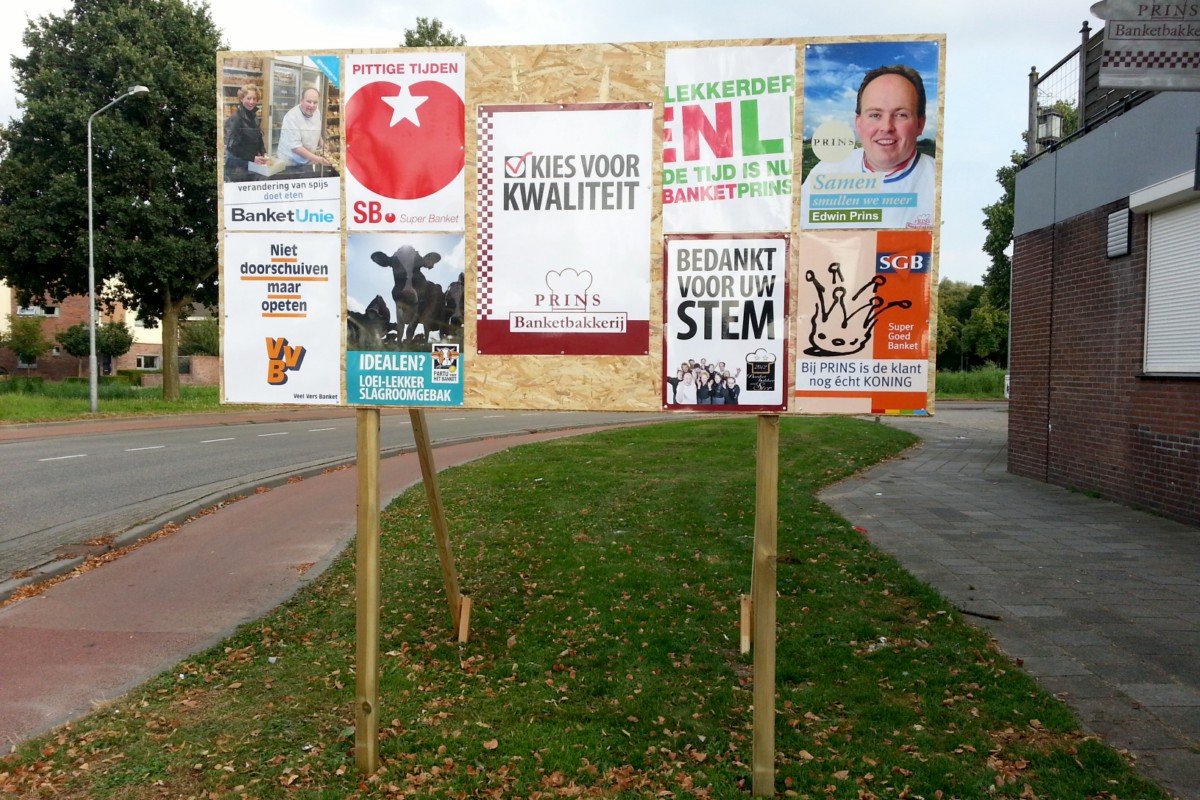 Niet
waar
Zonder paspoort of ID-kaart
kun je niet stemmen.
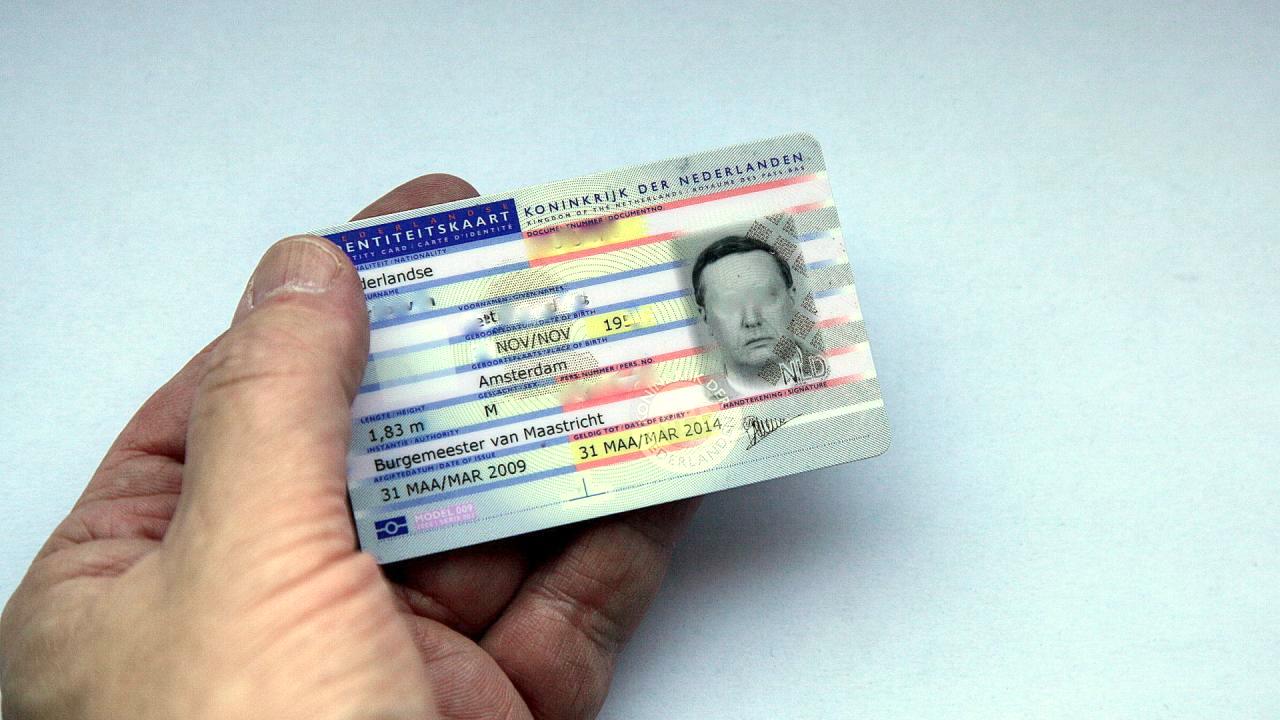 waar
Om te stemmen moet je naar het Gemeentehuis.
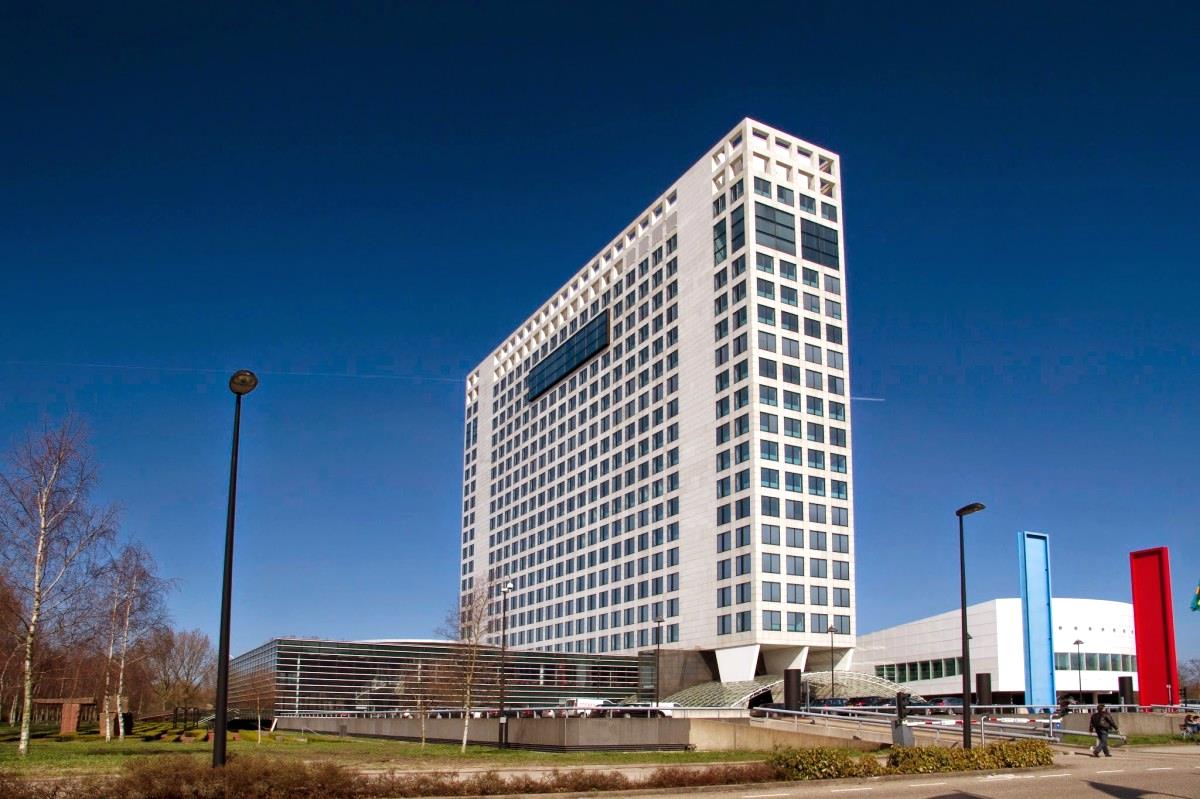 Niet
waar
De Gemeenteraadsverkiezingen
duren maar 1 dag.
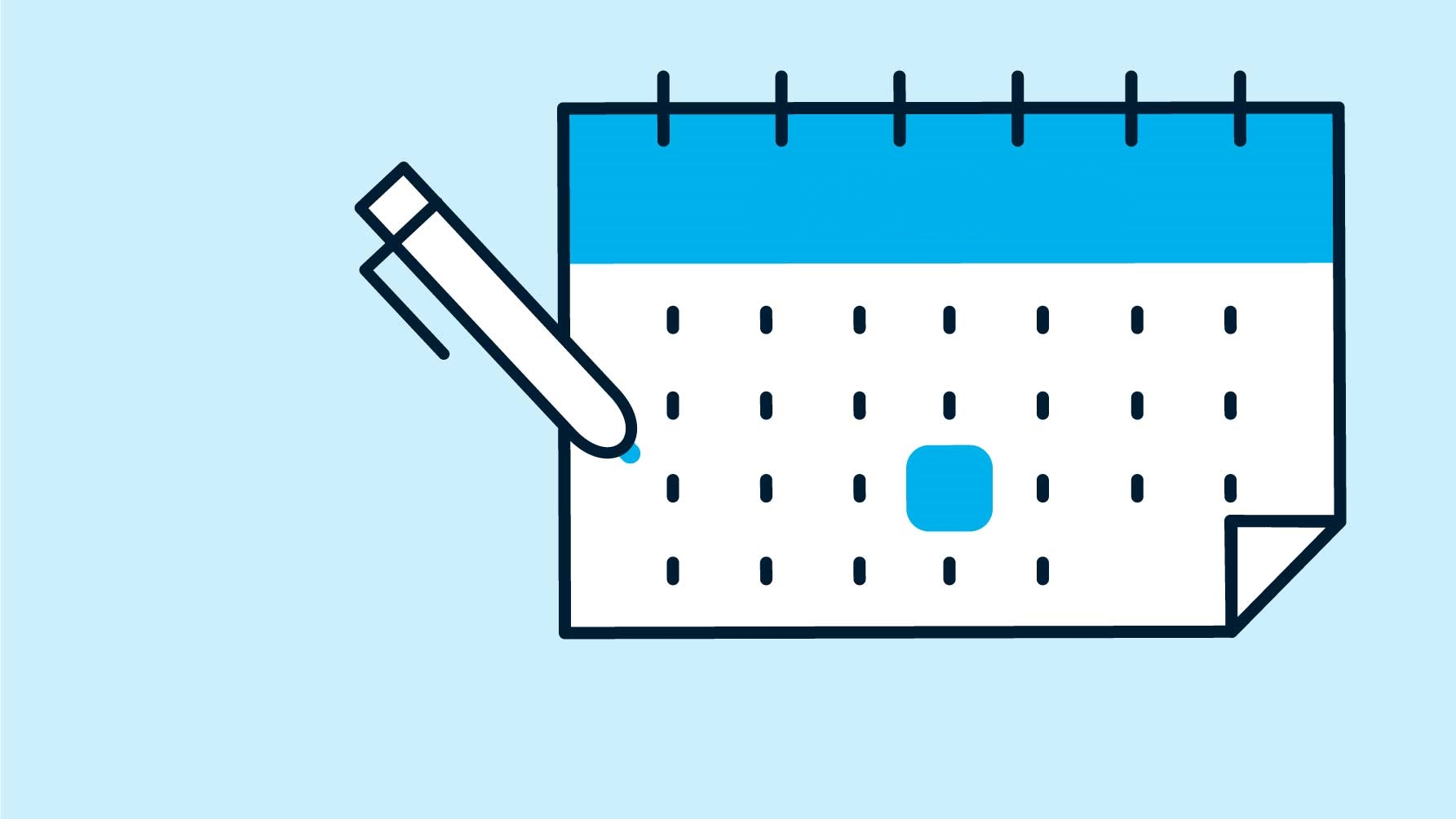 MAART
waar
16
Je mag iemand mee
het stemhokje in nemen.
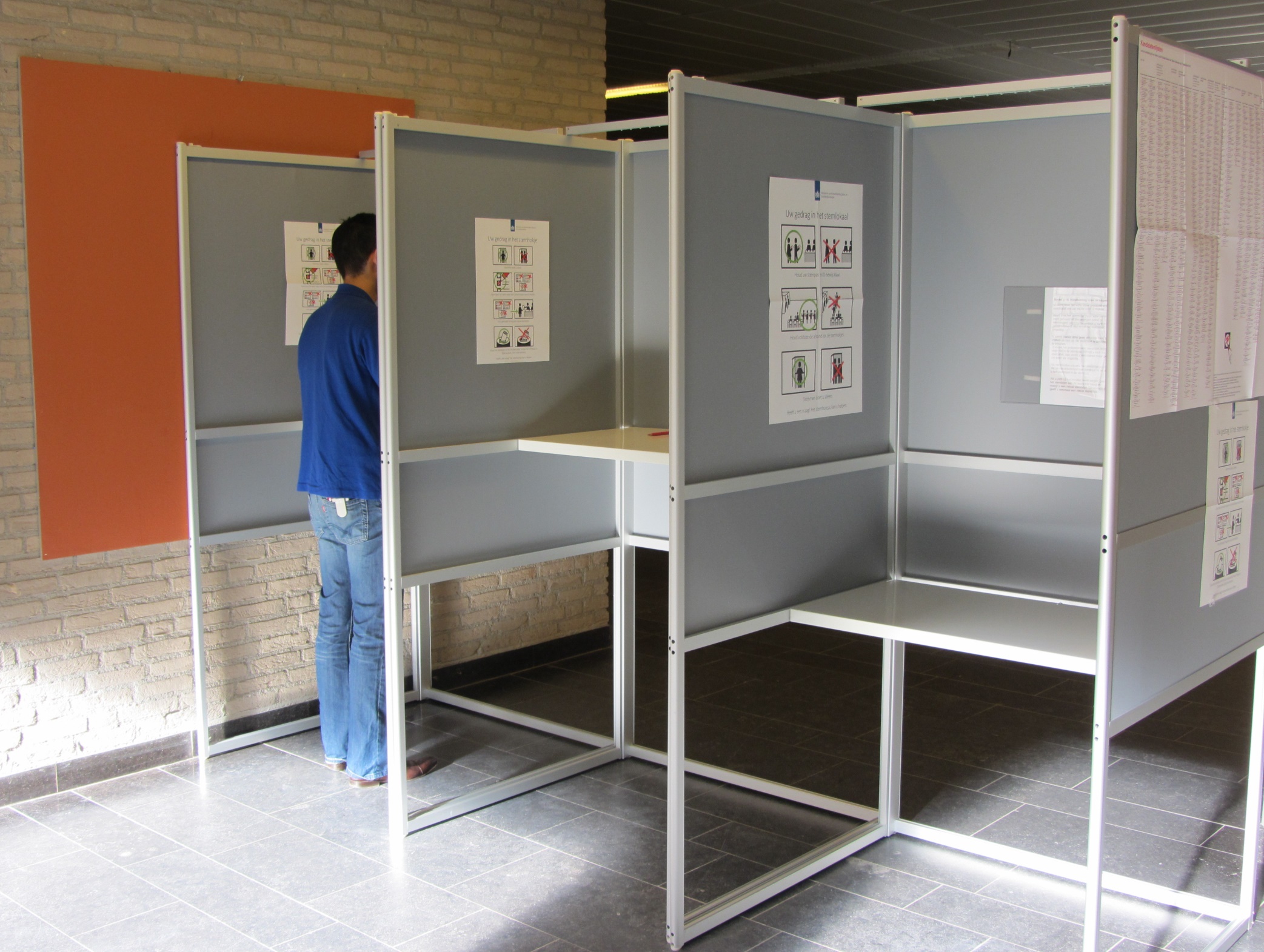 Niet
waar
Door te gaan stemmen heb je invloed op
hoe het in jouw gemeente geregeld wordt.
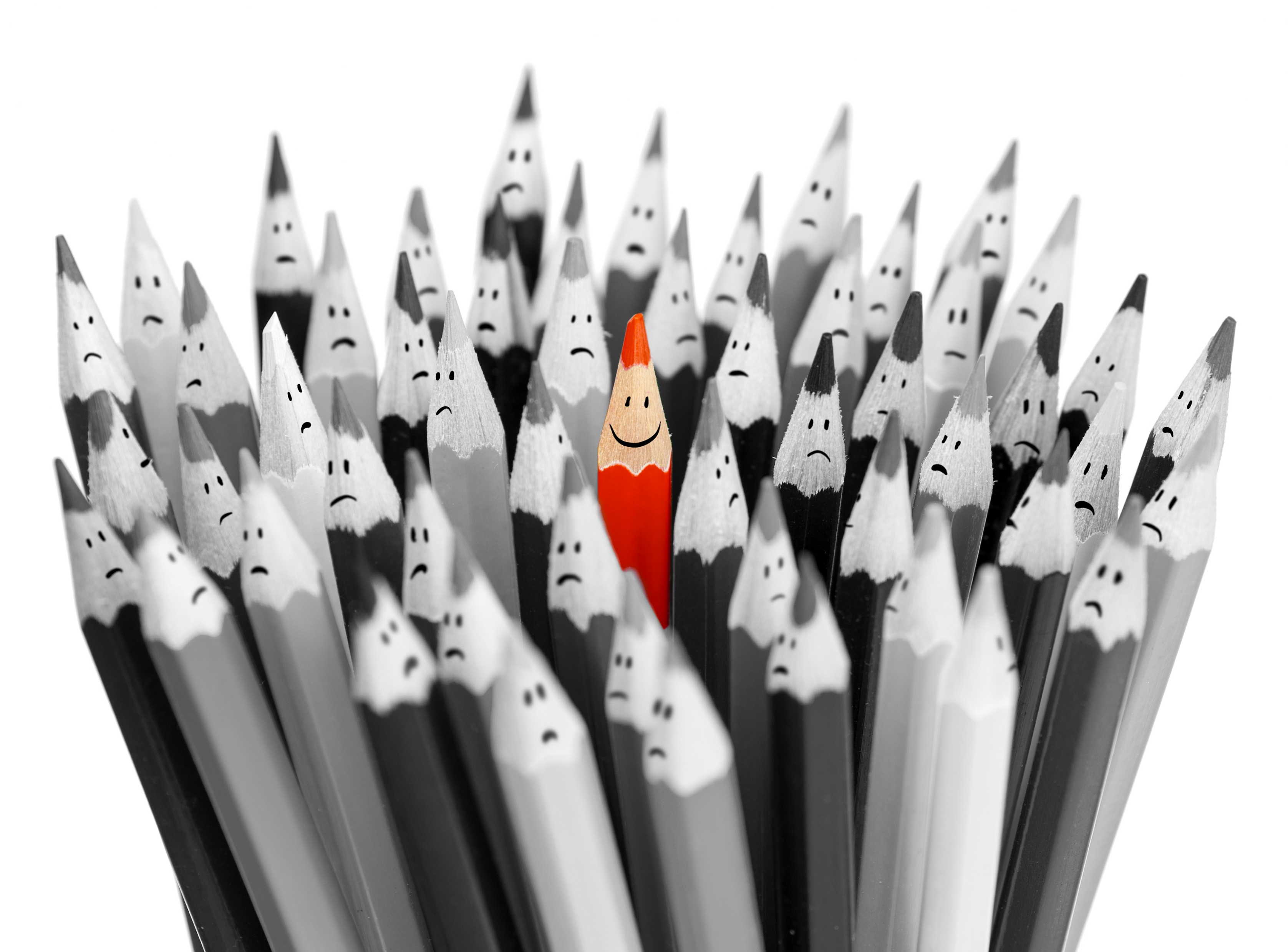 waar
Je stembiljet is alleen geldig
als je je naam erop zet.
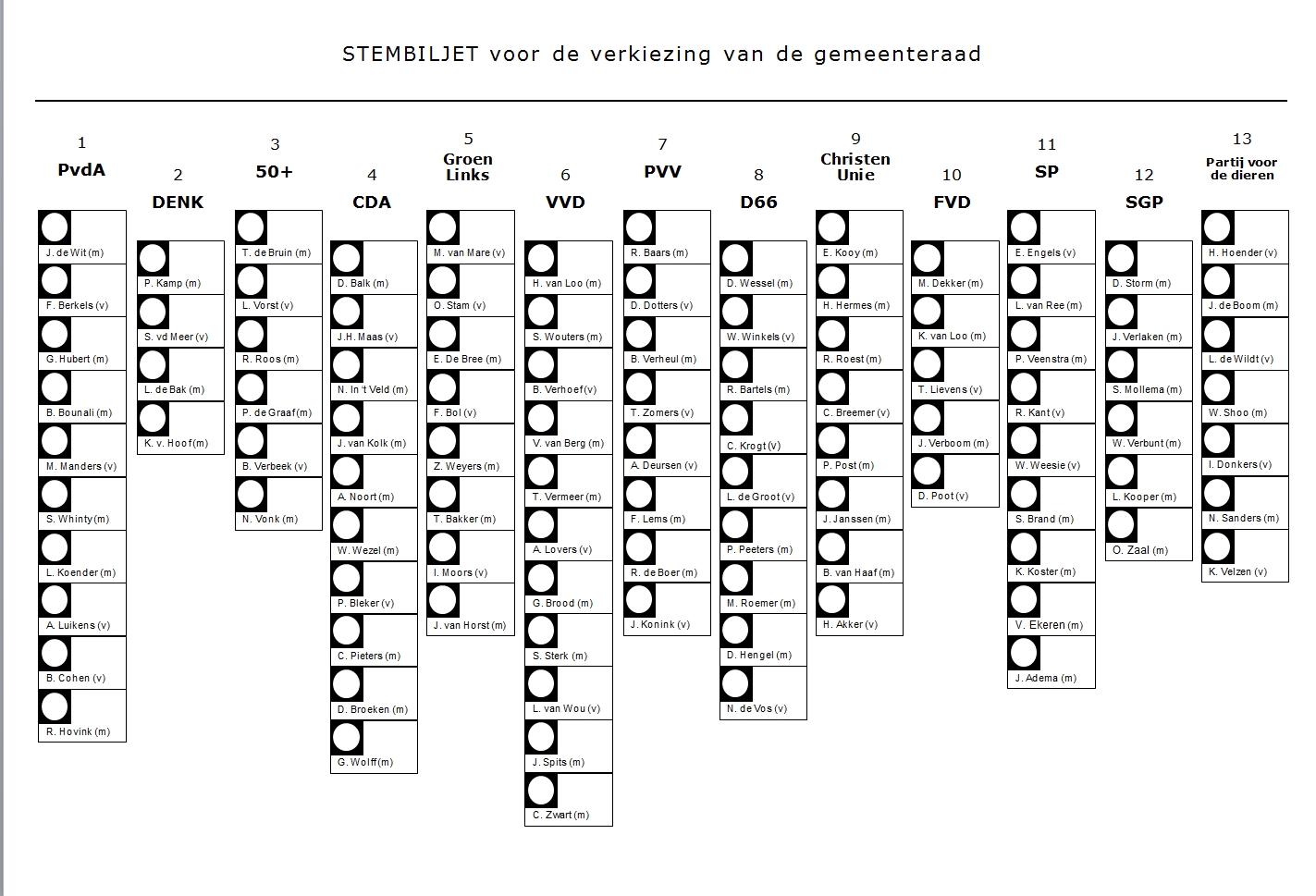 Carla Versluis
Niet
waar
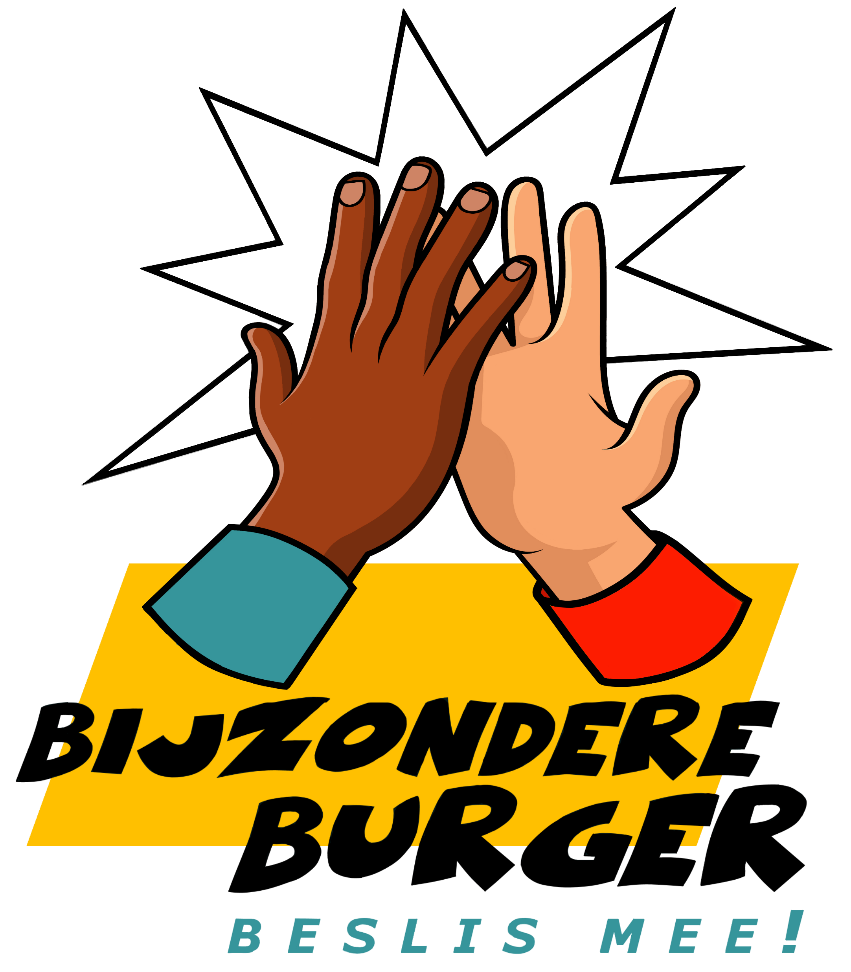